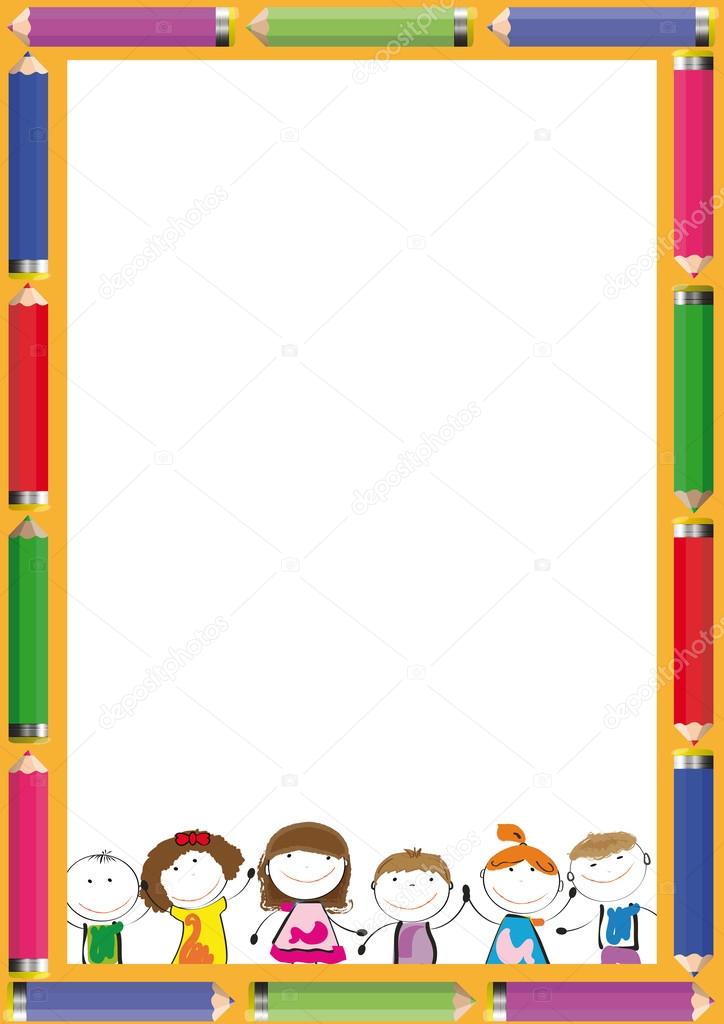 Мухамадьярова Амина
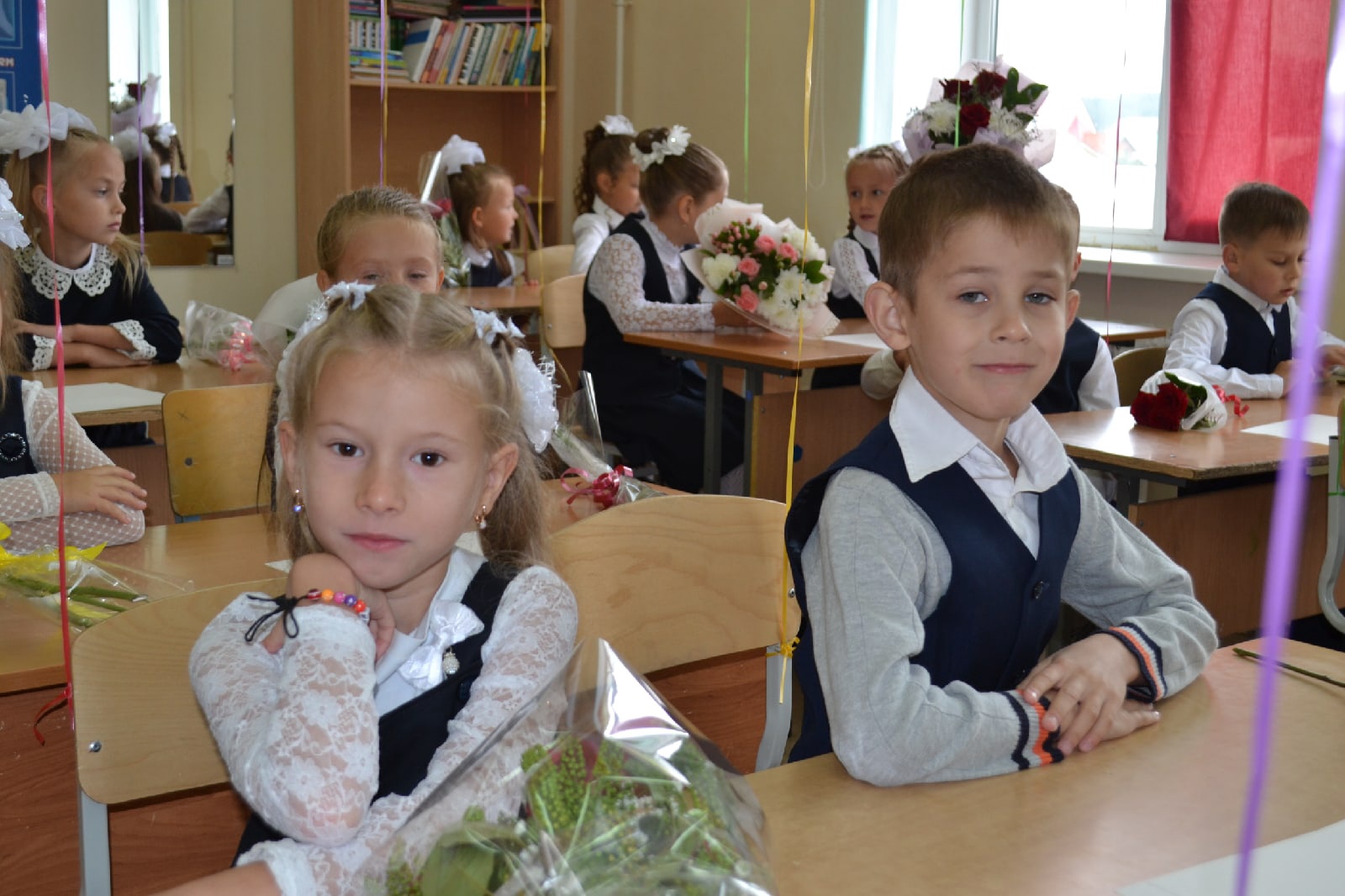 1 класс «А»
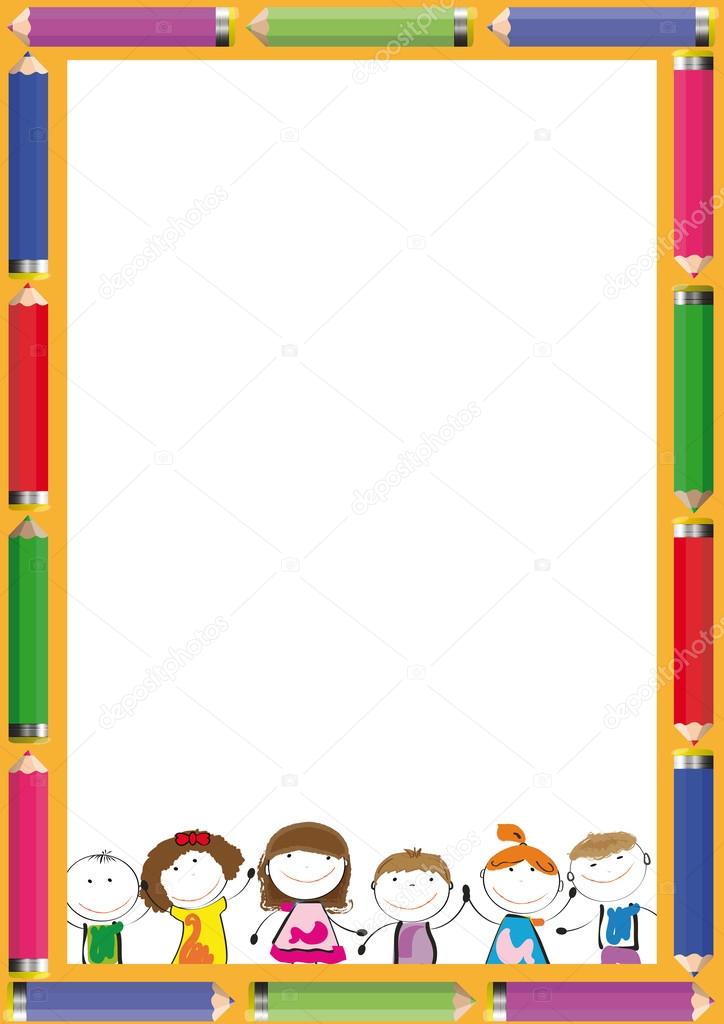 МОЁ ИМЯ
В переводе с арабского имя АМИНА означает – 
«верная», «честная», «надежная»
[Speaker Notes: Жная»]
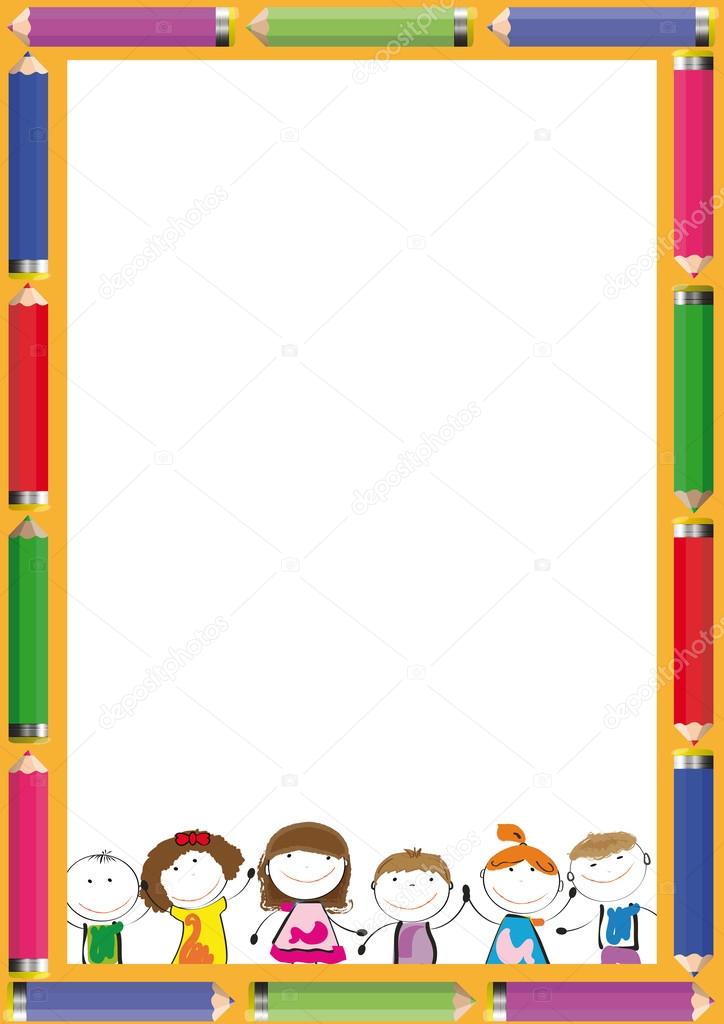 МОЯ СЕМЬЯ
[Speaker Notes: Жная»]
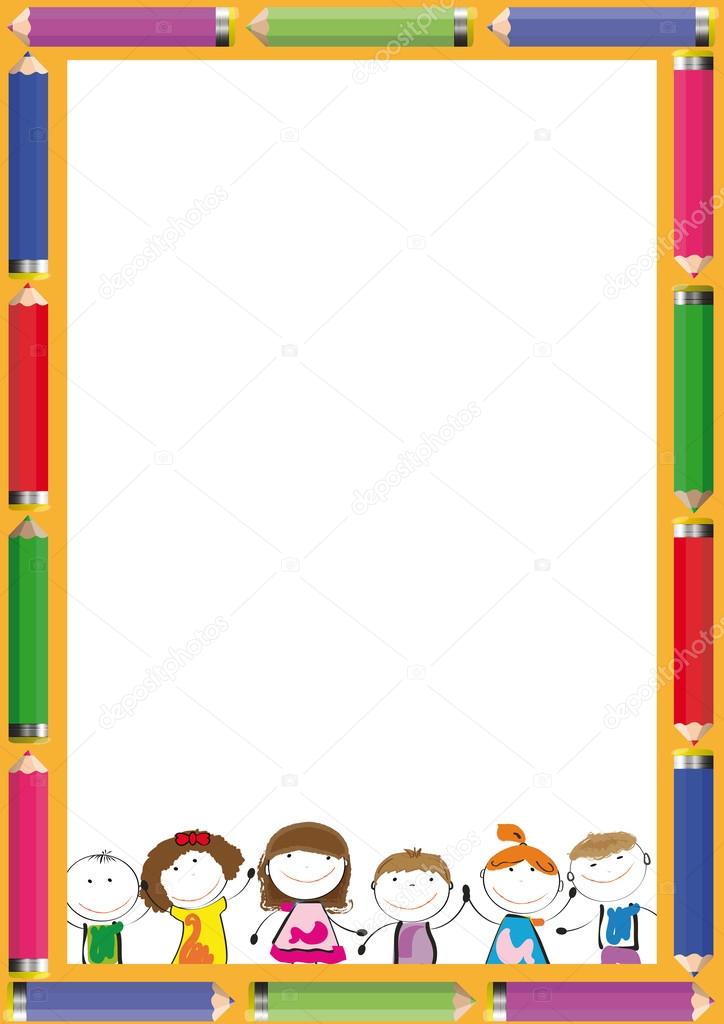 МОИ УВЛЕЧЕНИЯ
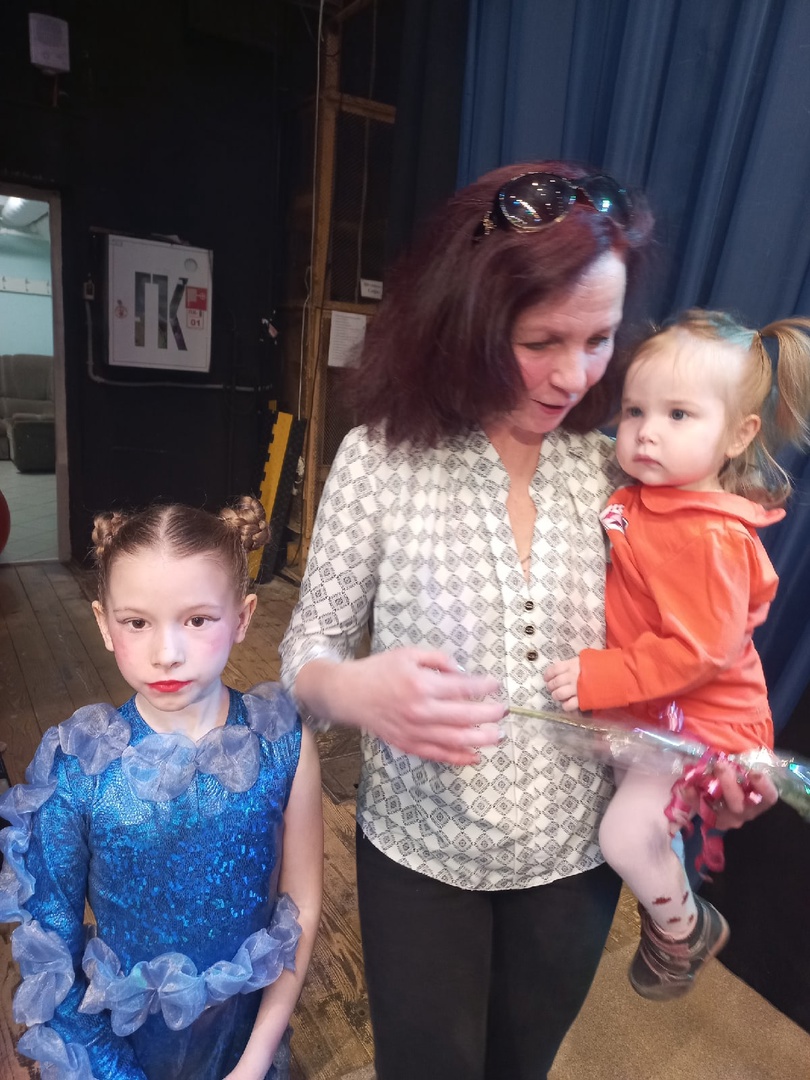 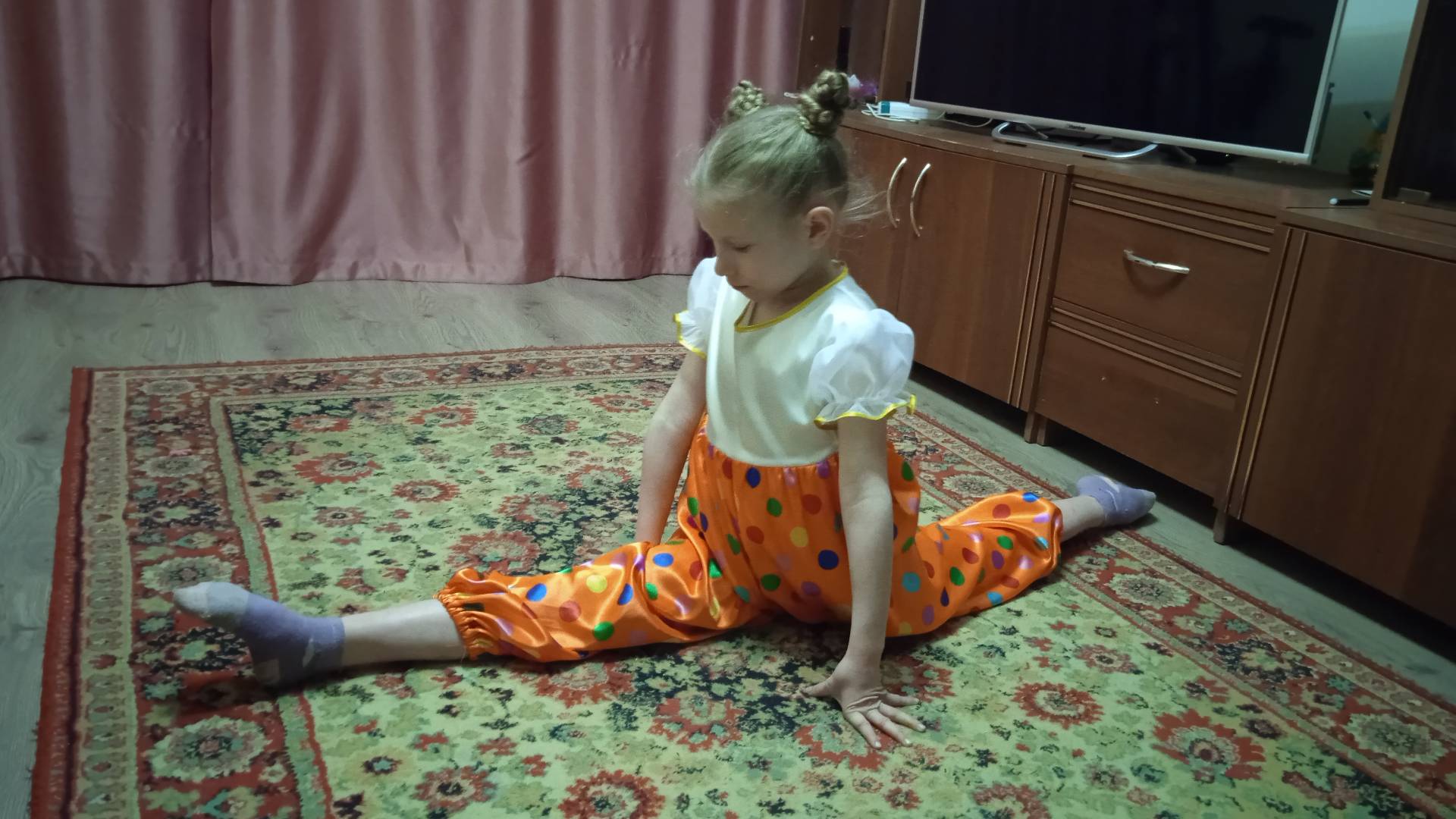 [Speaker Notes: Жная»]
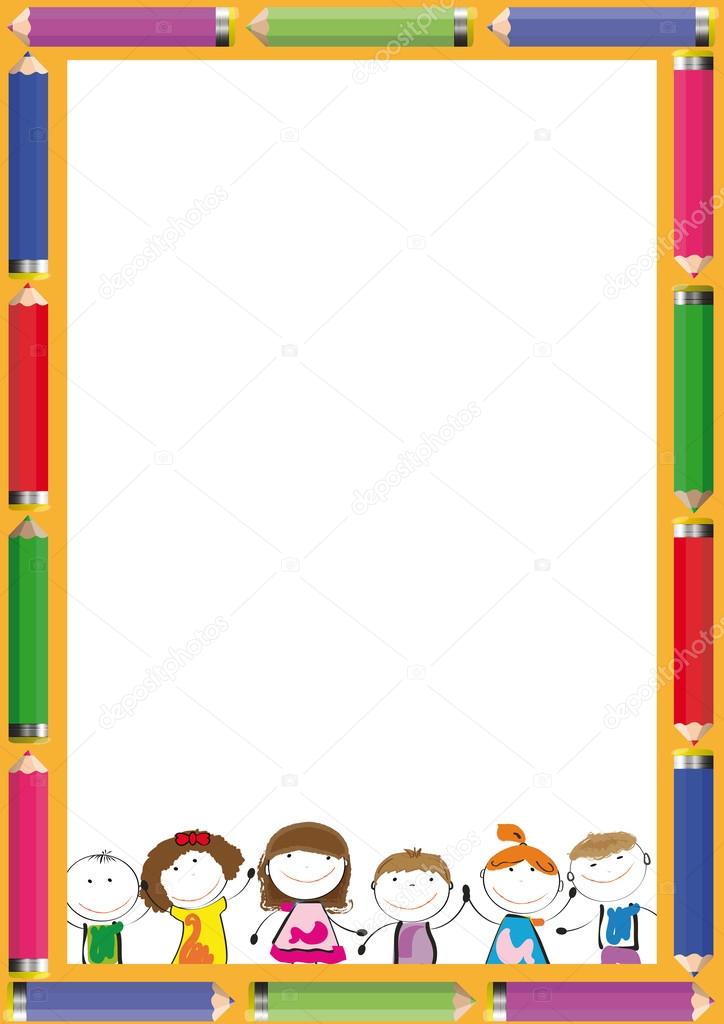 МОИ УВЛЕЧЕНИЯ
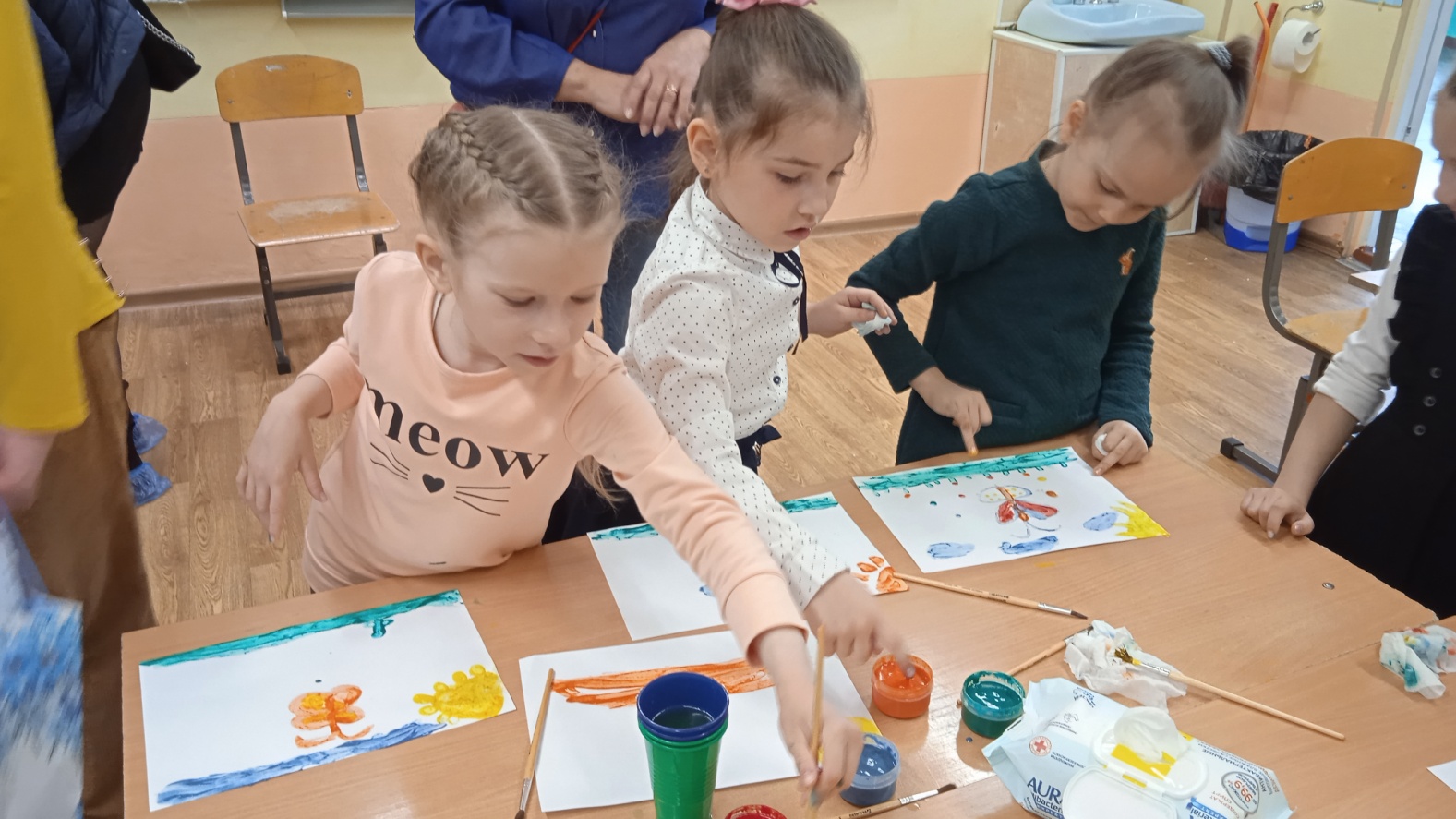 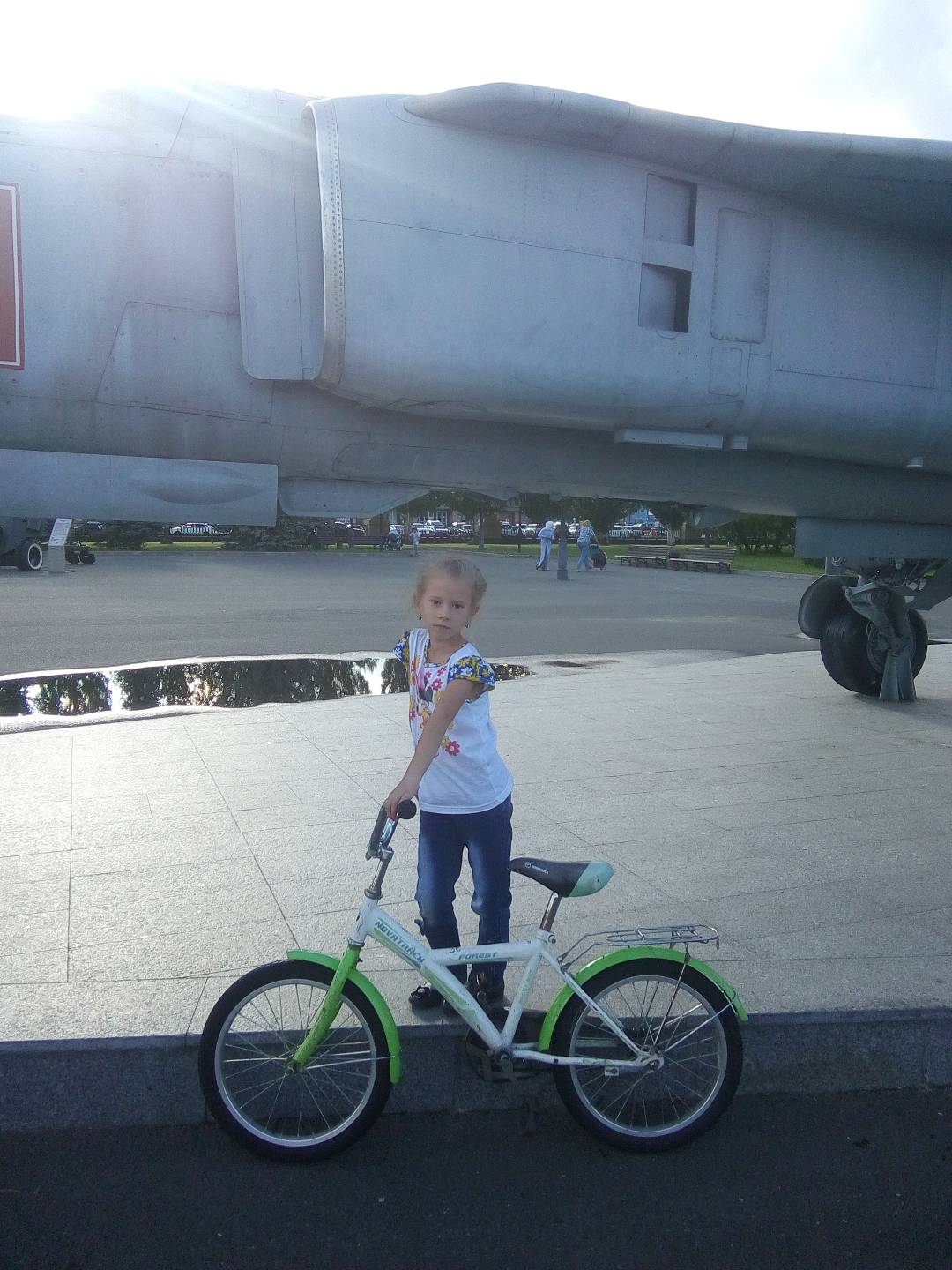 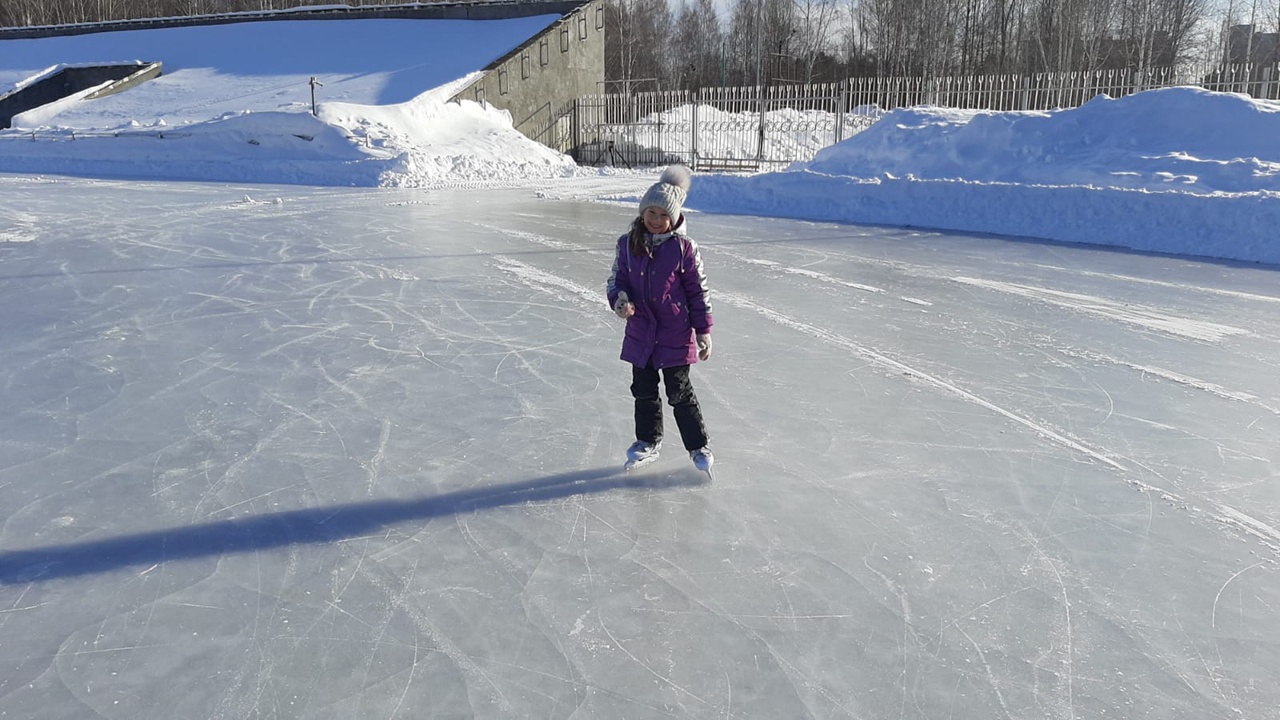 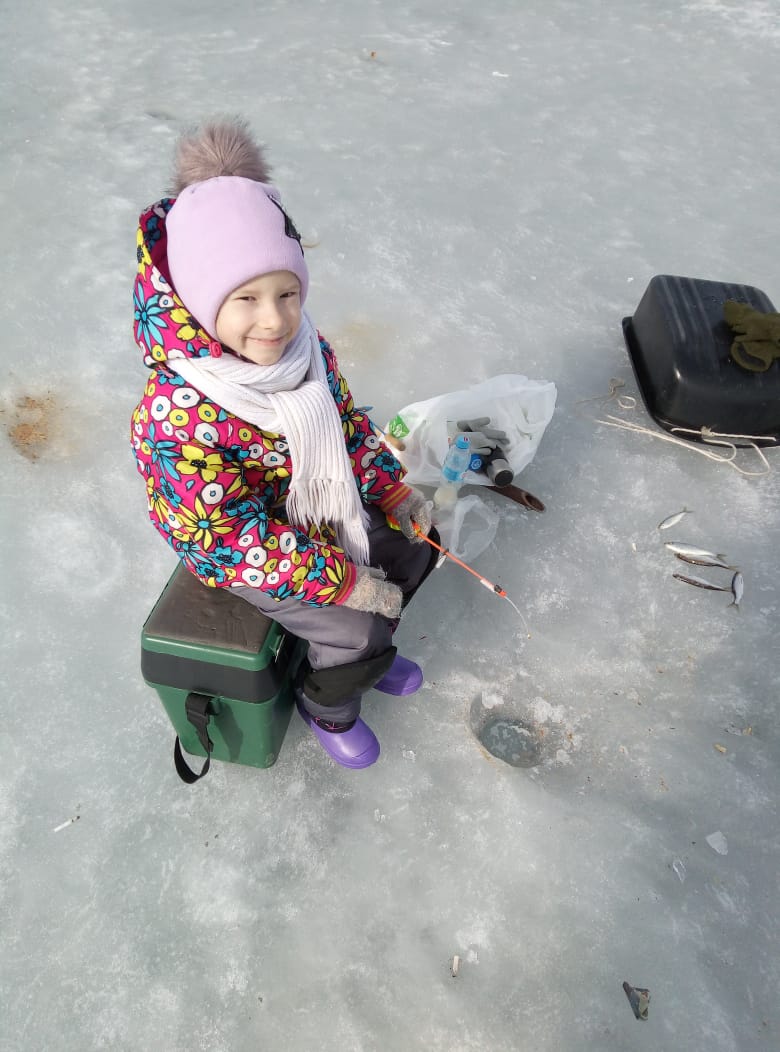 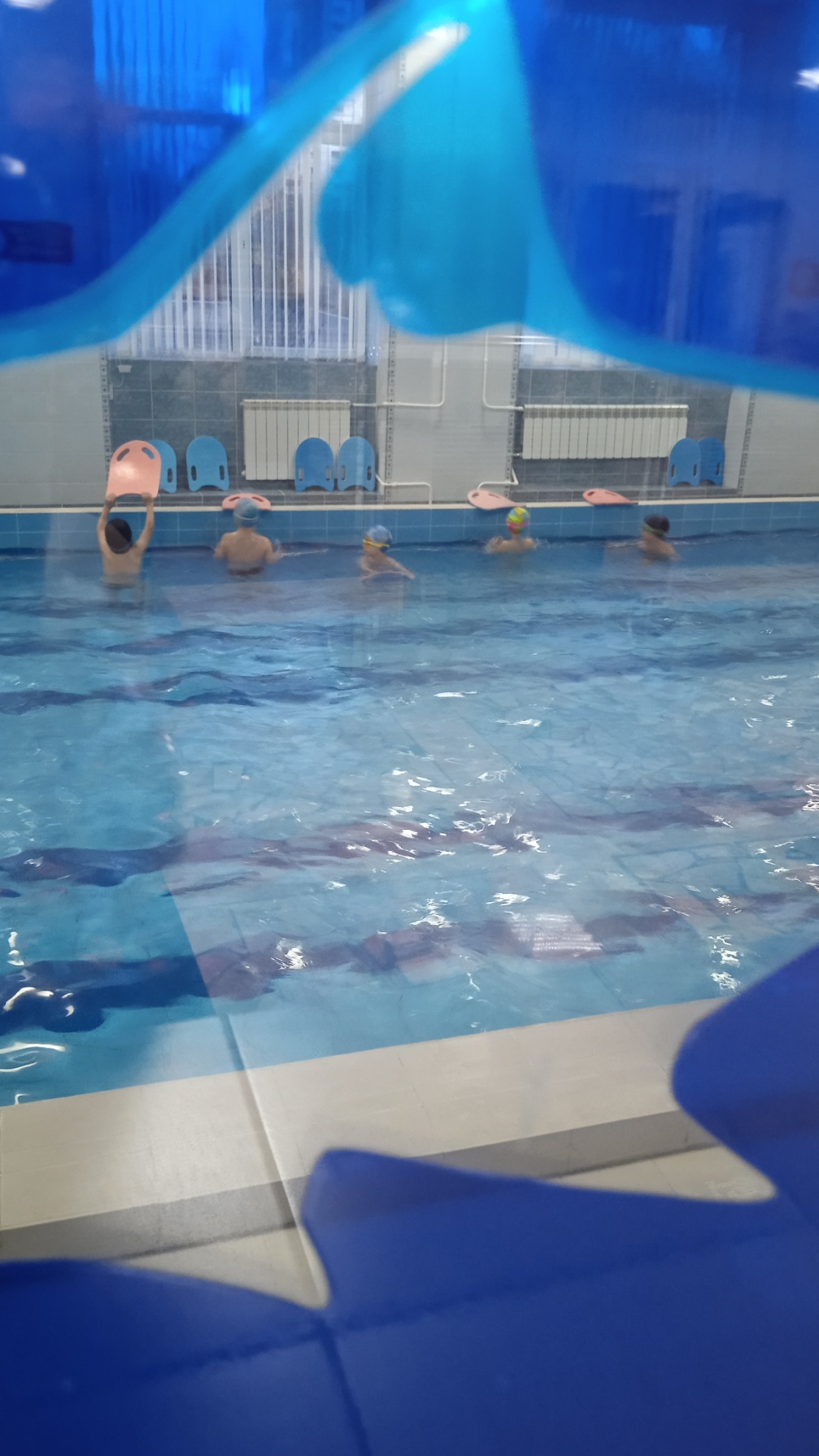 [Speaker Notes: Жная»]
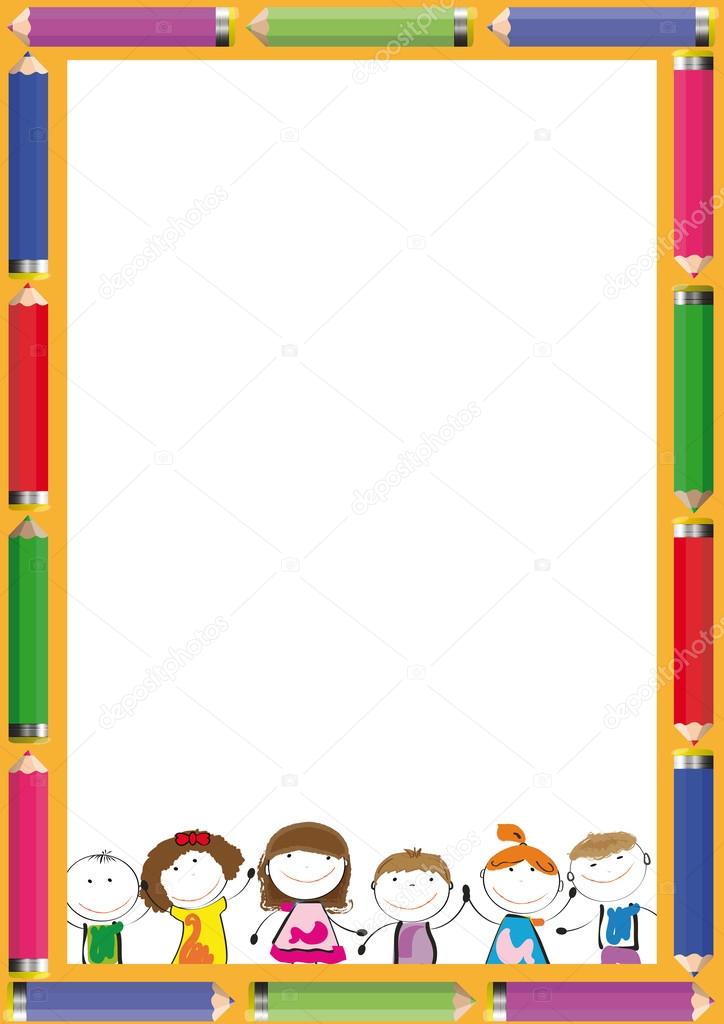 МОЯ УЧЁБА
Я учусь в новой красивой школе НьюТон.
	У меня самый лучший учитель, 
	Маргарита Леонидовна. 
	Я нашла новых друзей.
	Я многому в этом году научилась
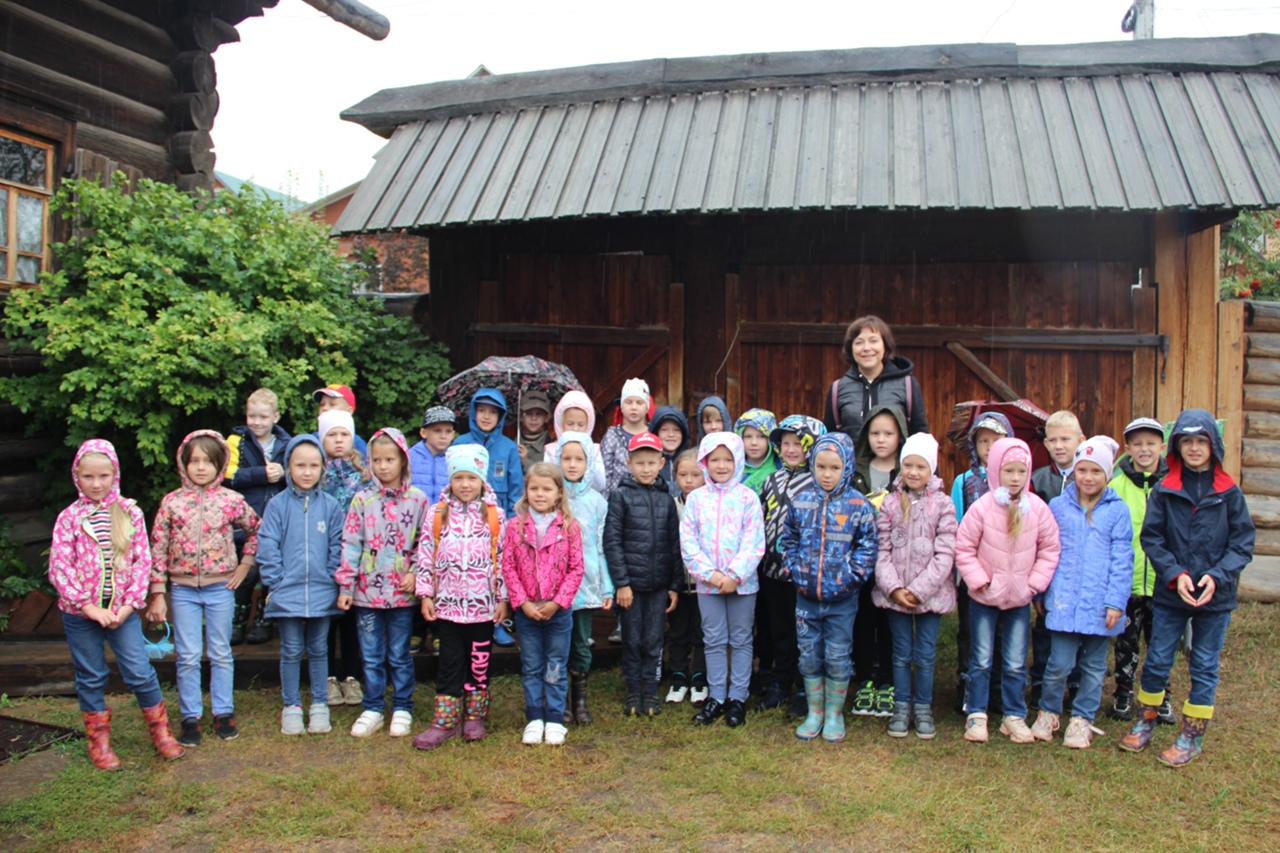 [Speaker Notes: Жная»]
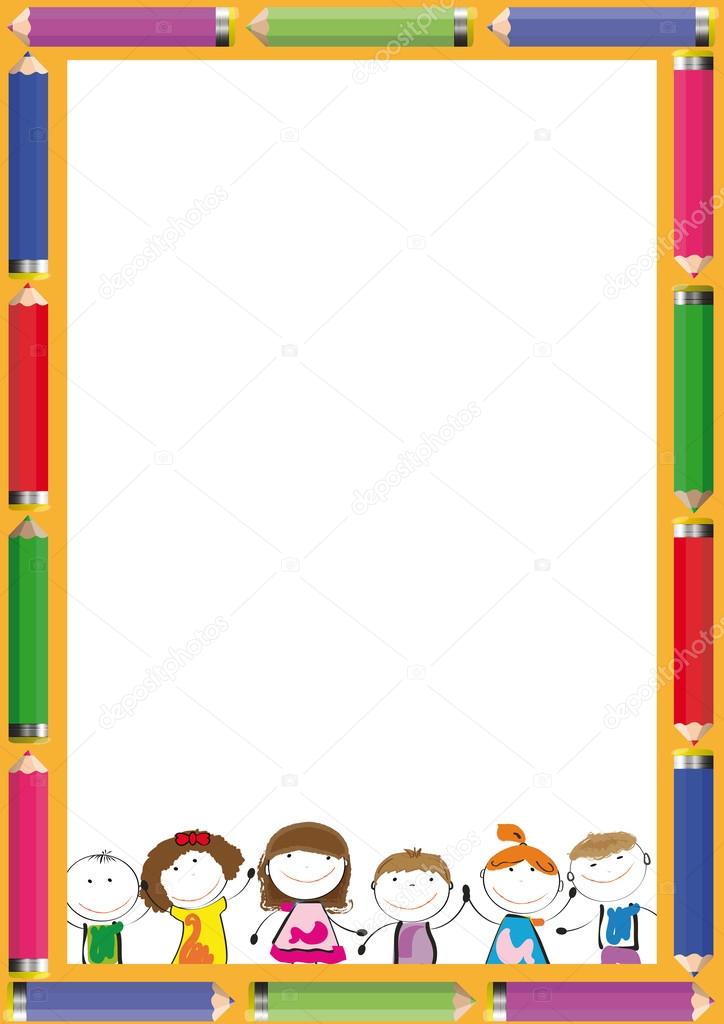 МОЯ УЧЁБА
РУССКИЙ ЯЗЫК
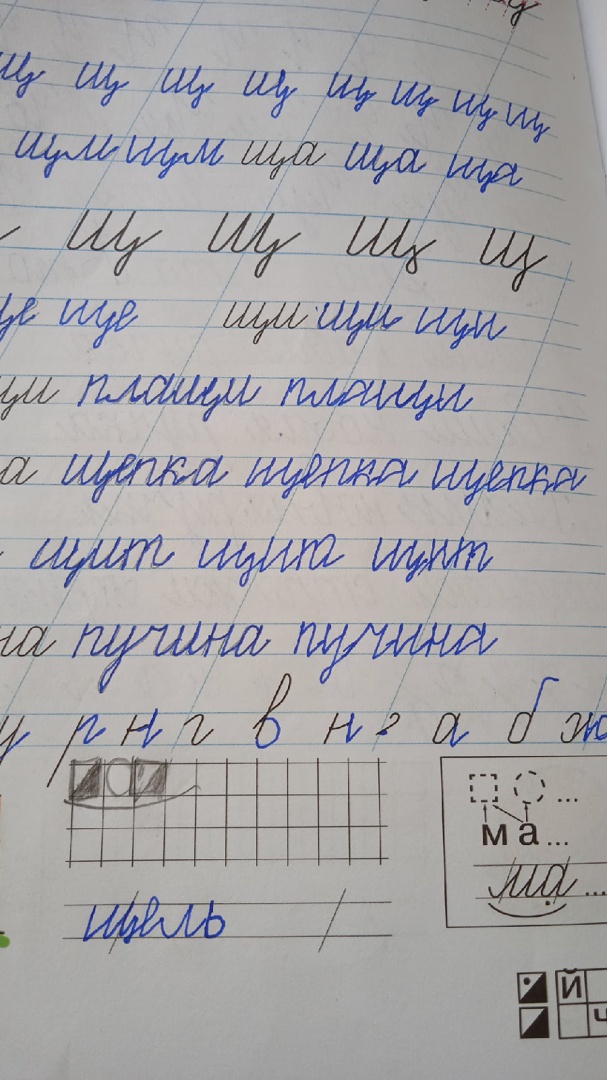 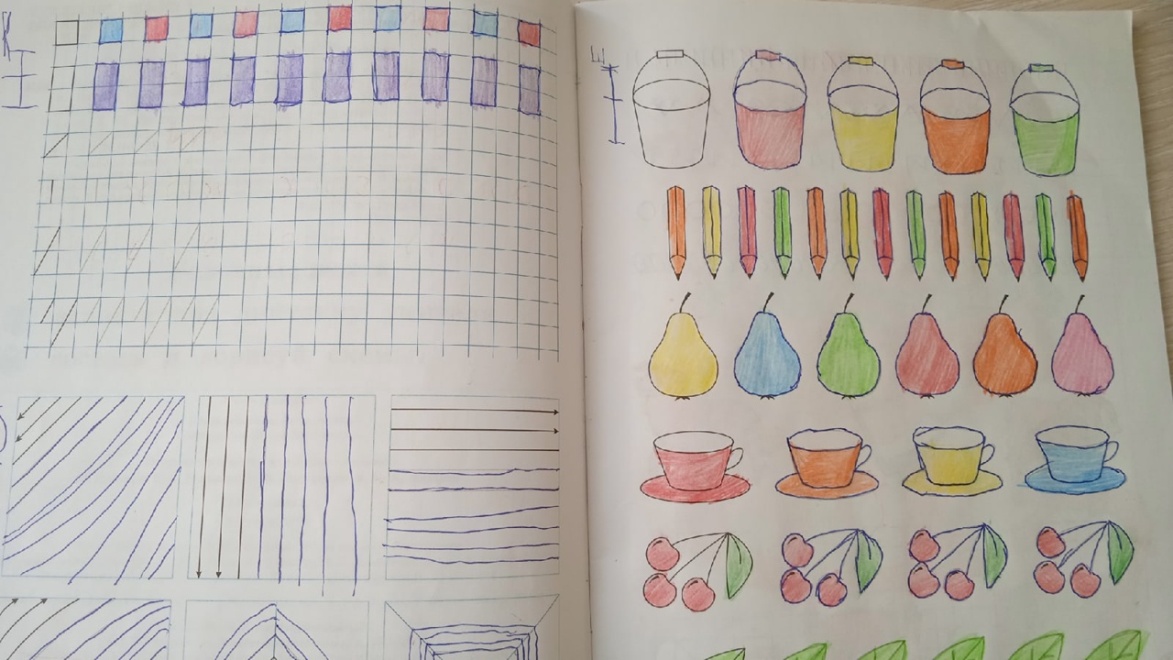 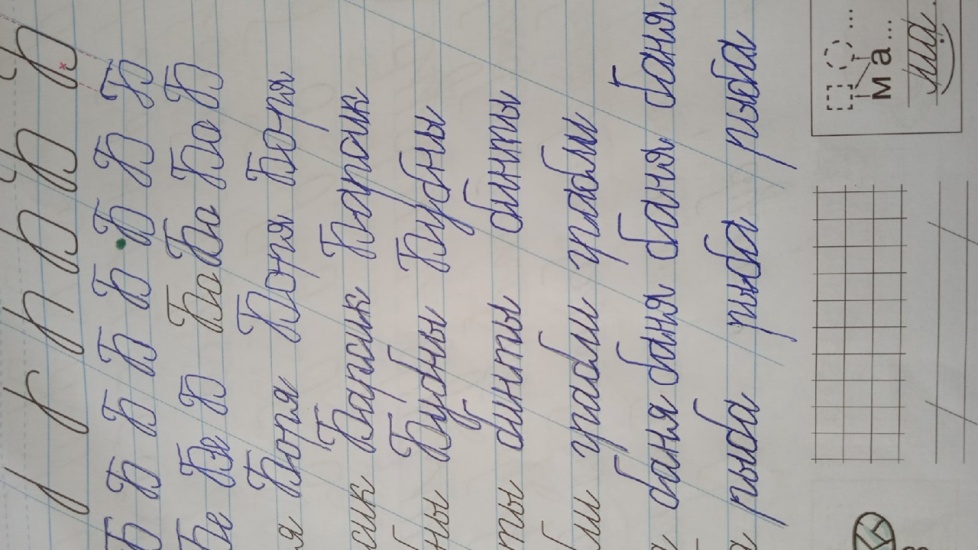 [Speaker Notes: Жная»]
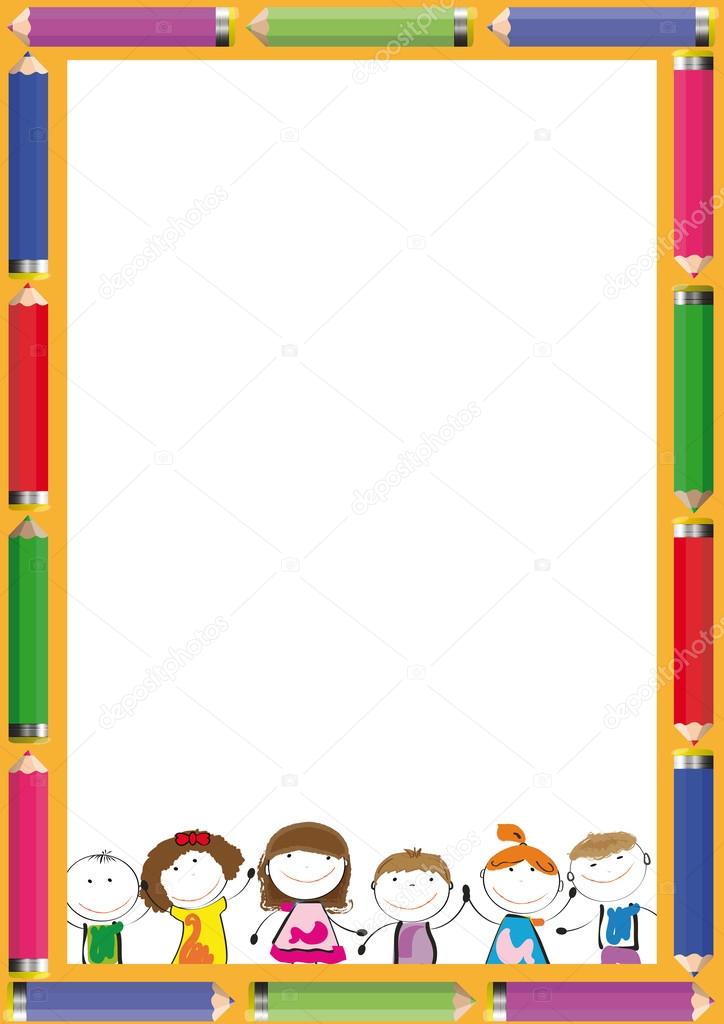 МОЯ УЧЁБА
ЛИТЕРАТУРНОЕ ЧТЕНИЕ
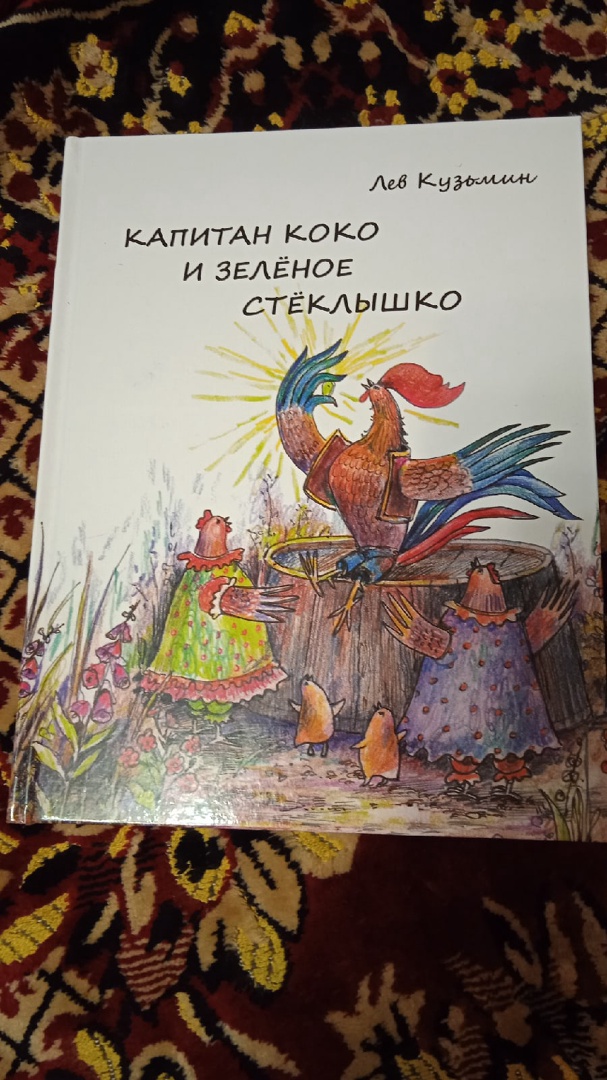 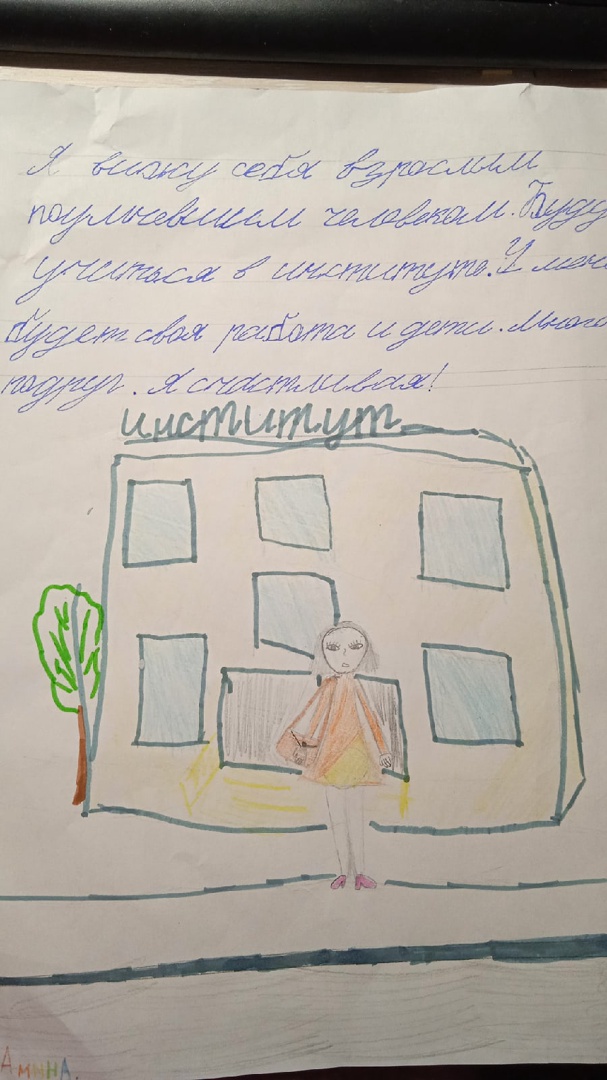 [Speaker Notes: Жная»]
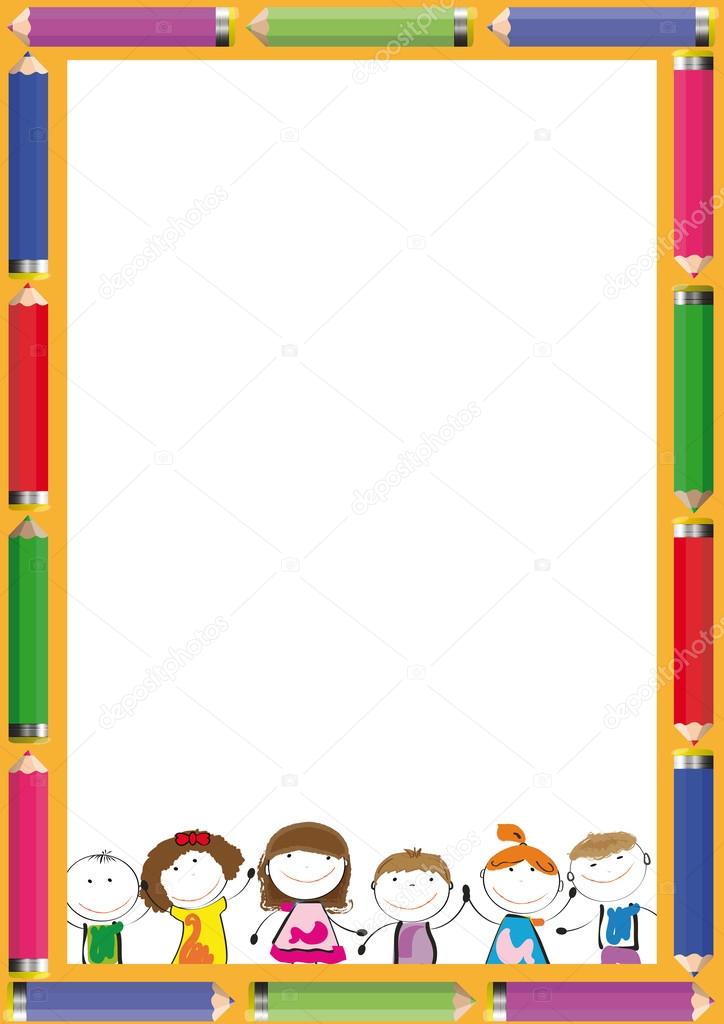 МОЯ УЧЁБА
МАТЕМАТИКА
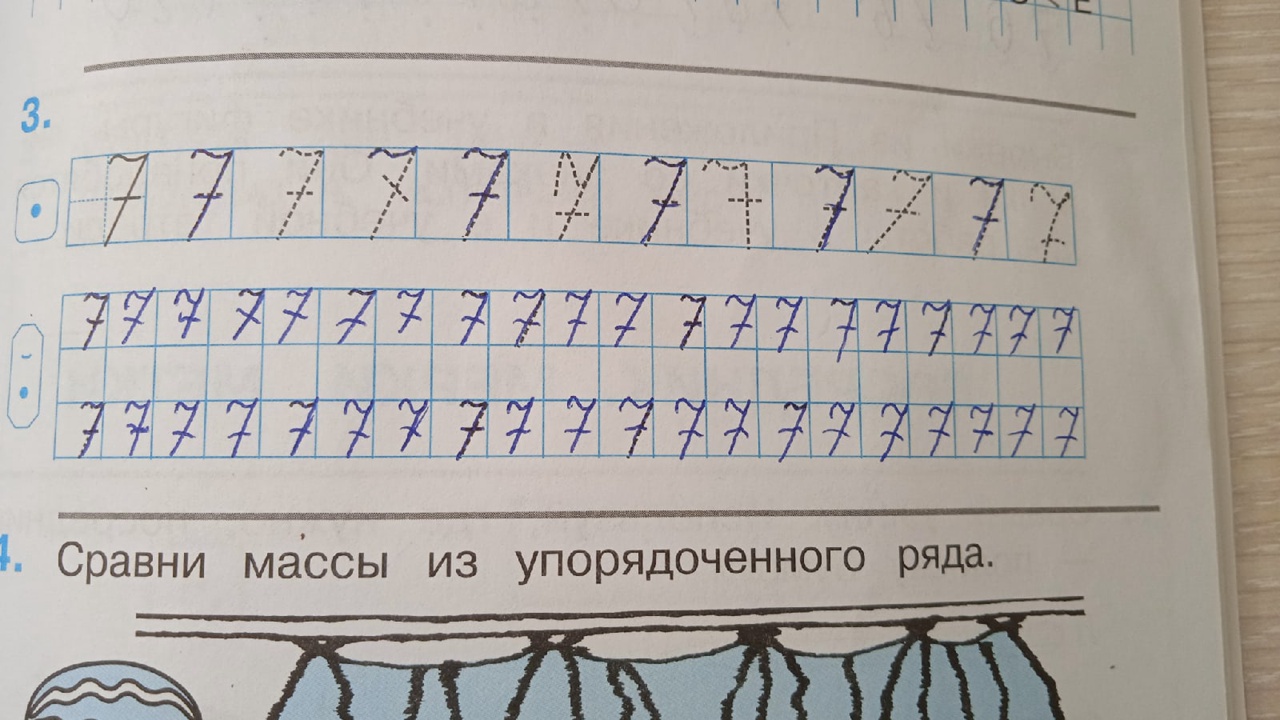 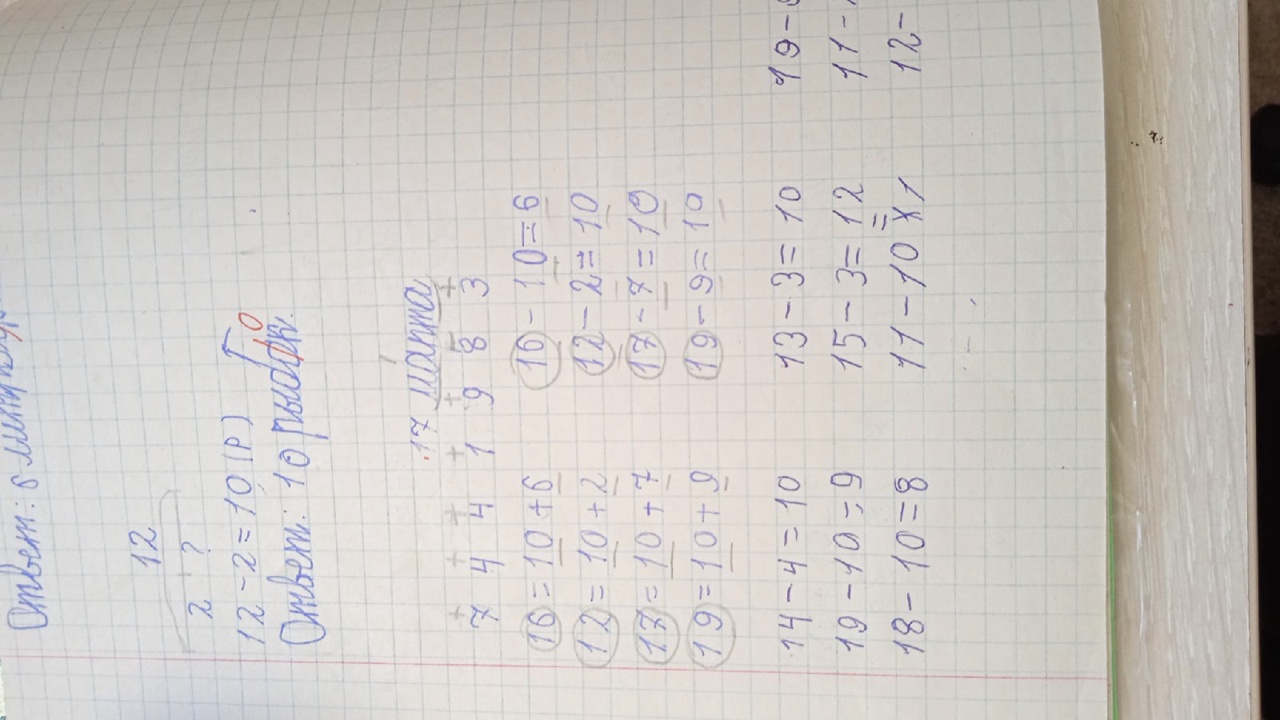 [Speaker Notes: Жная»]
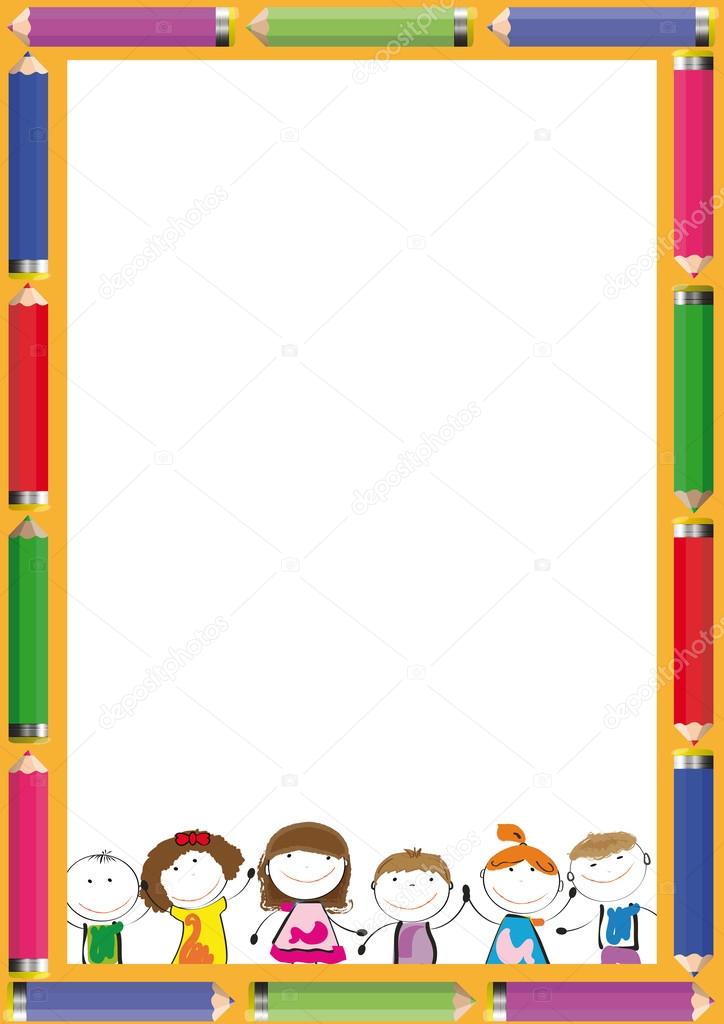 МОЯ УЧЁБА
ОКРУЖАЮЩИЙ МИР
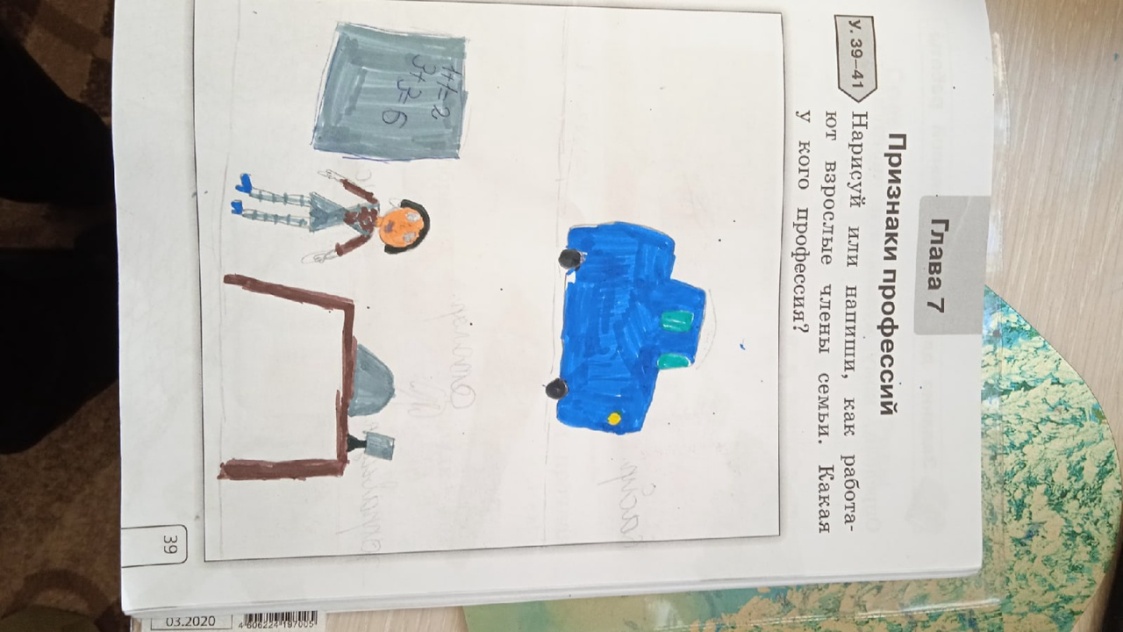 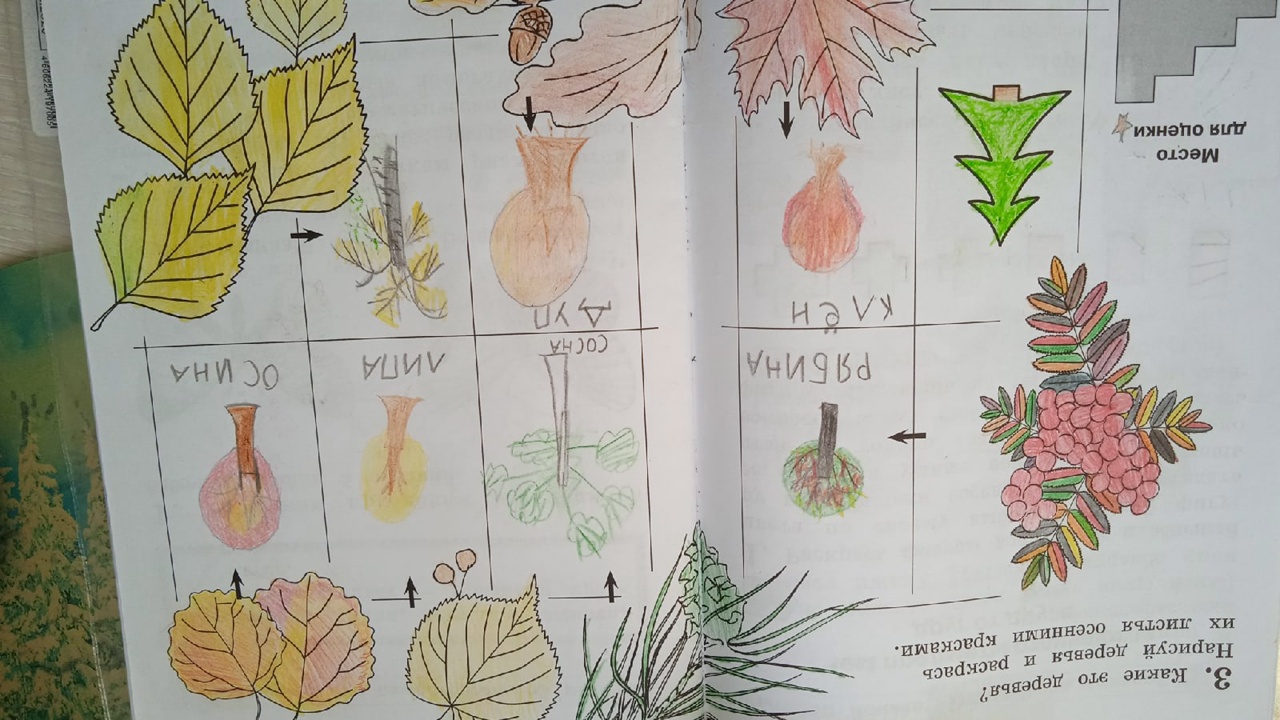 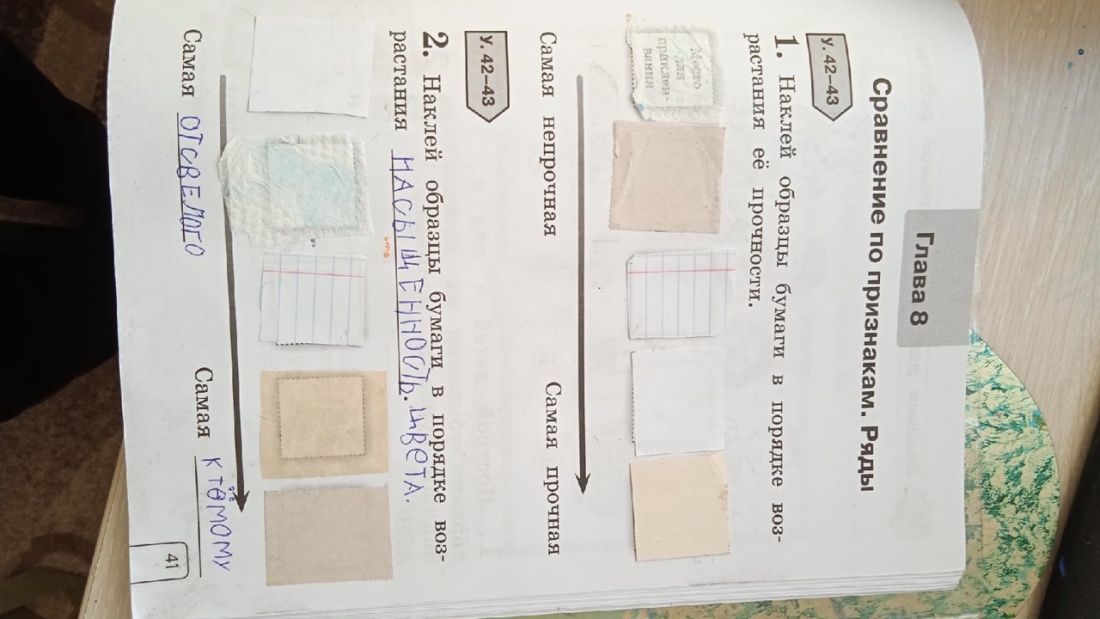 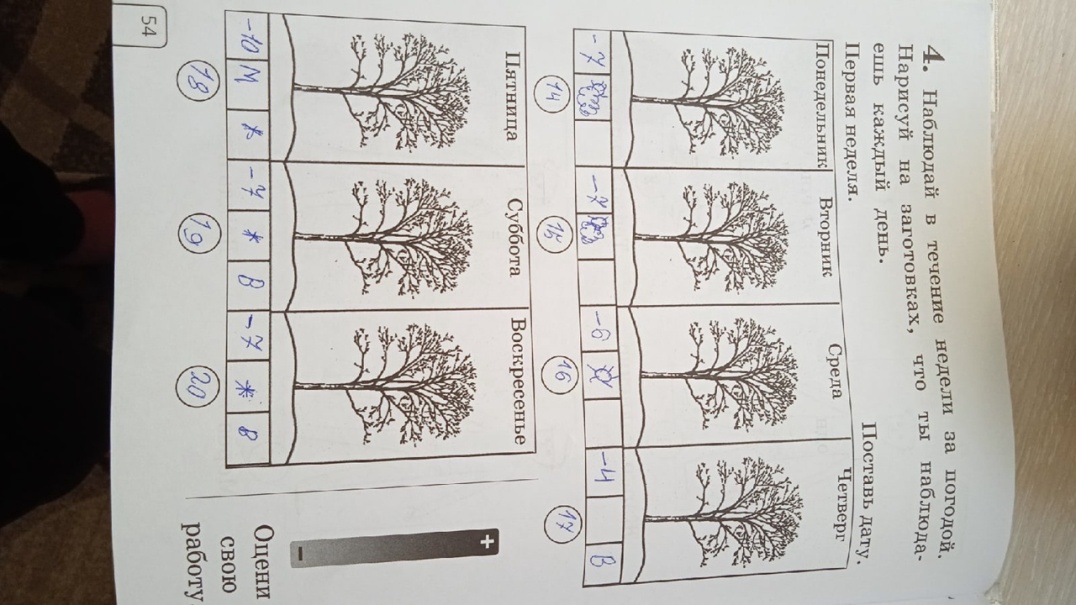 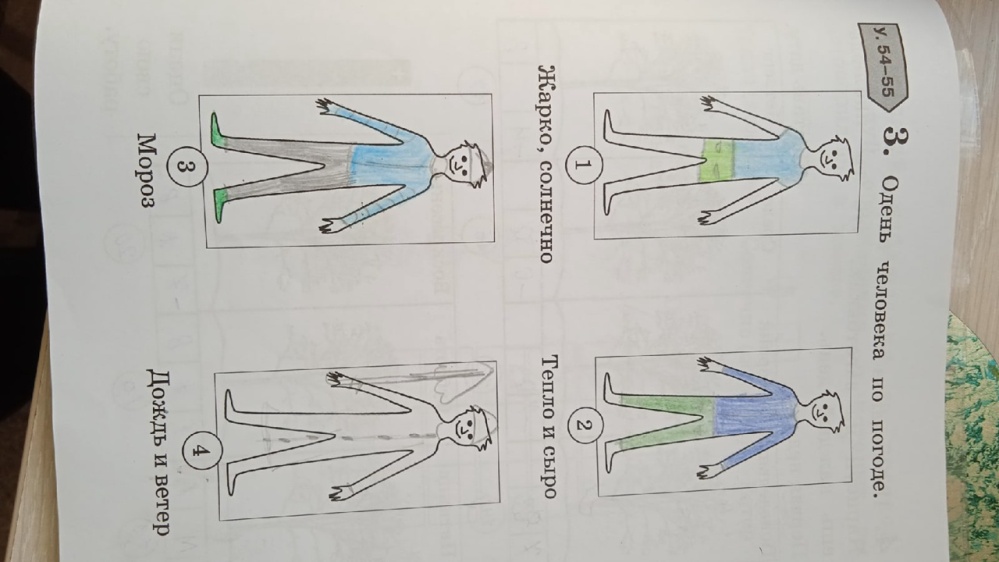 [Speaker Notes: Жная»]
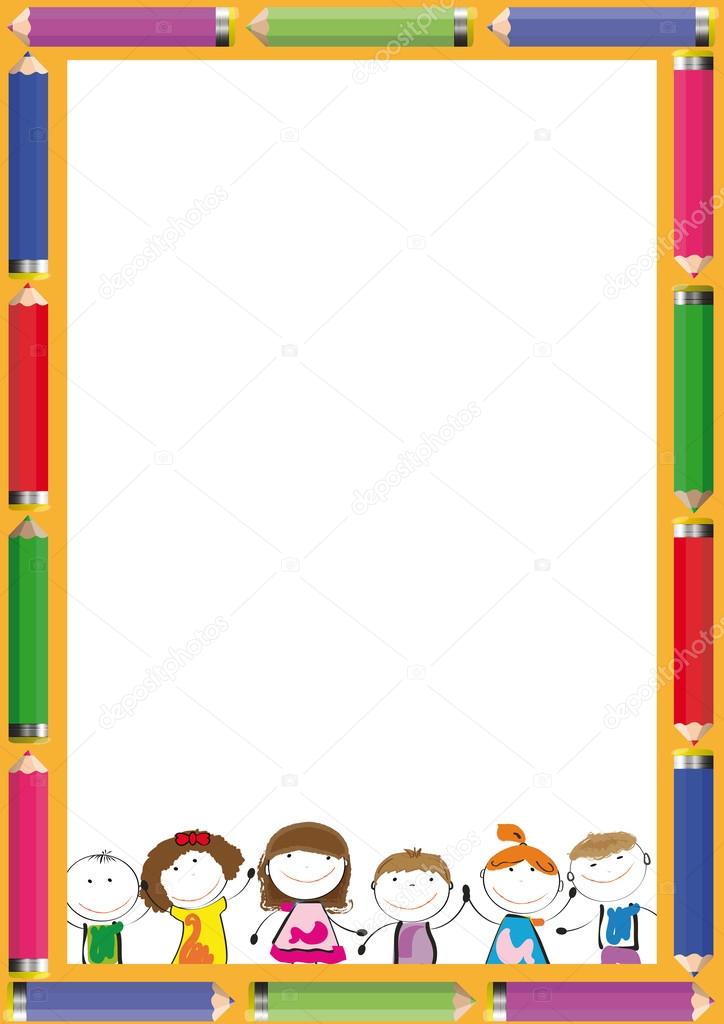 МОЯ УЧЁБА
ТЕХНОЛОГИЯ
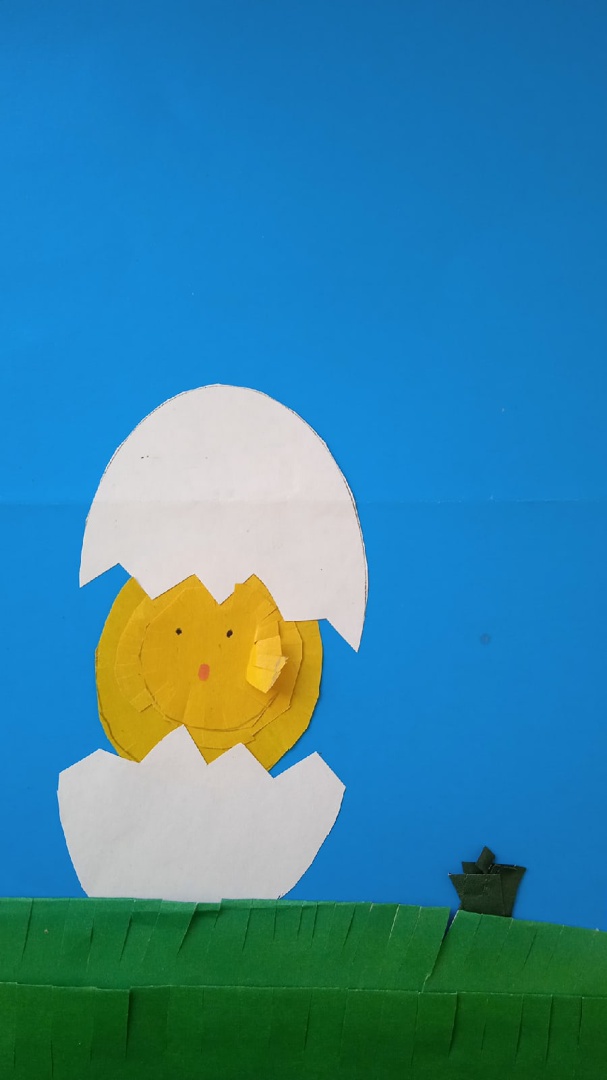 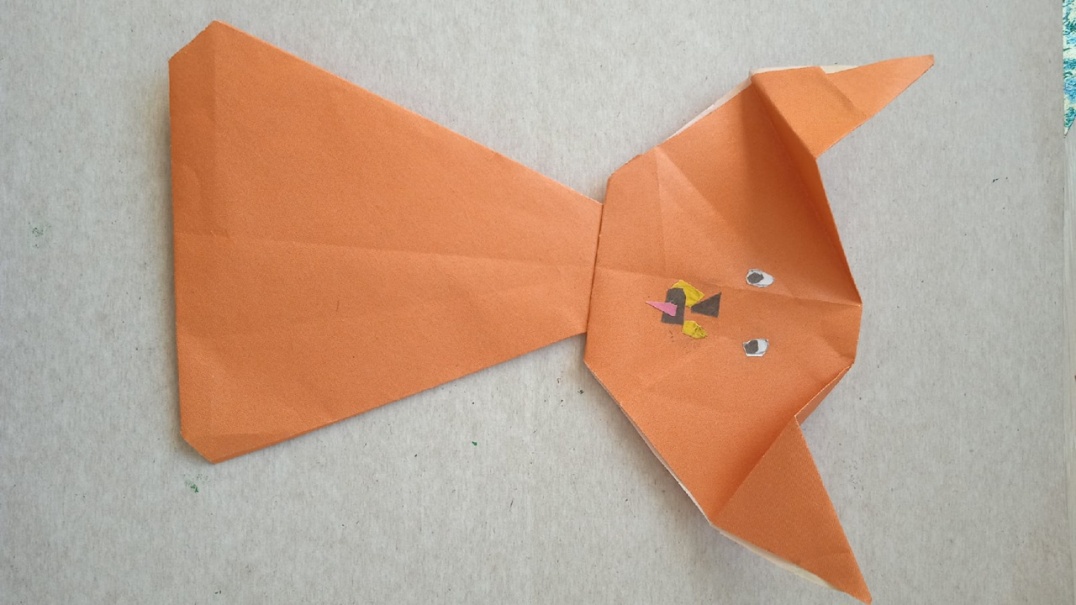 [Speaker Notes: Жная»]
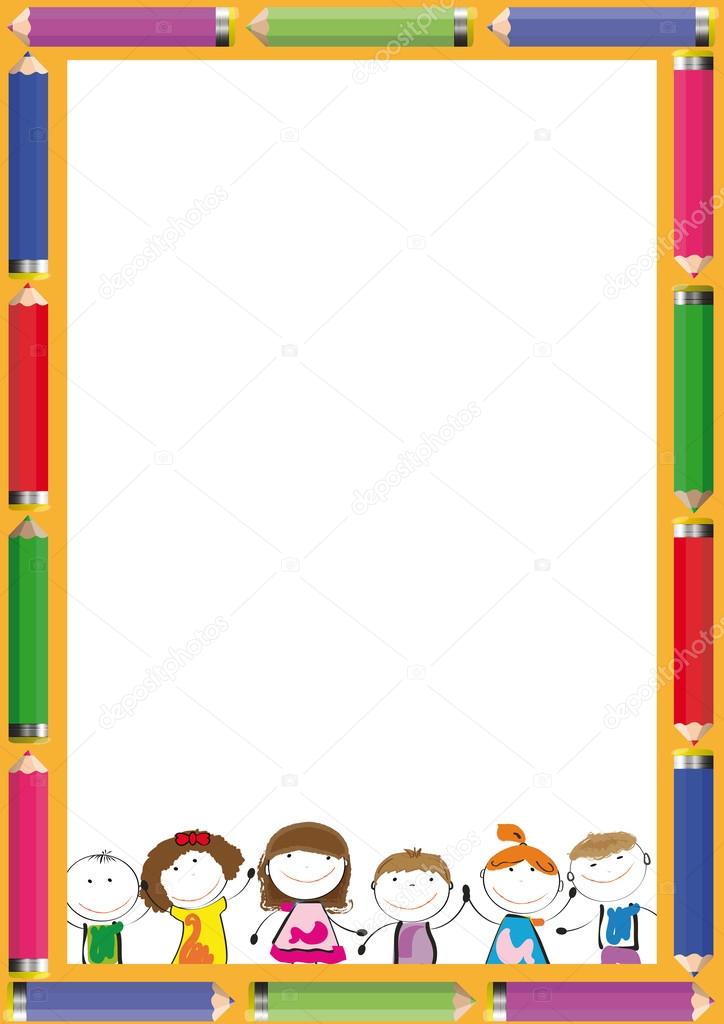 МОЯ УЧЁБА
ИЗО
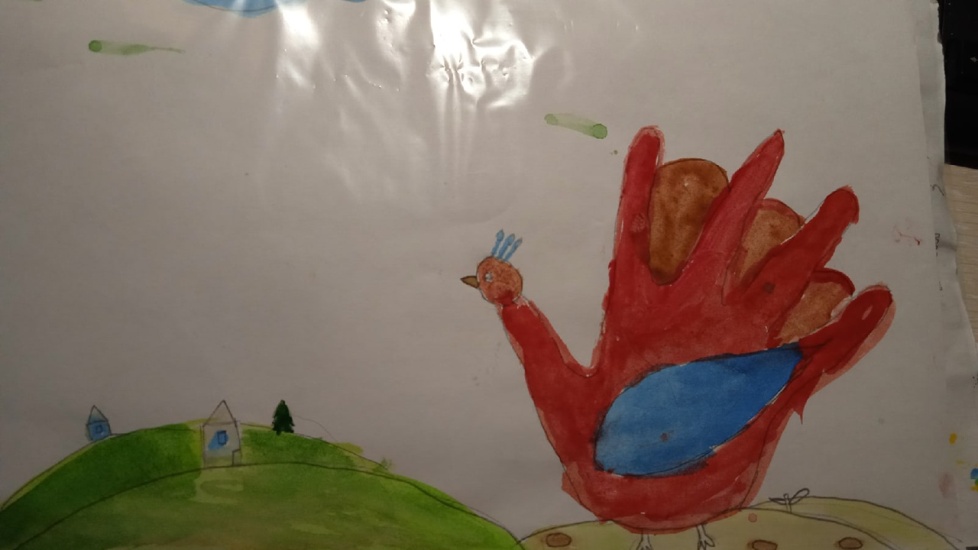 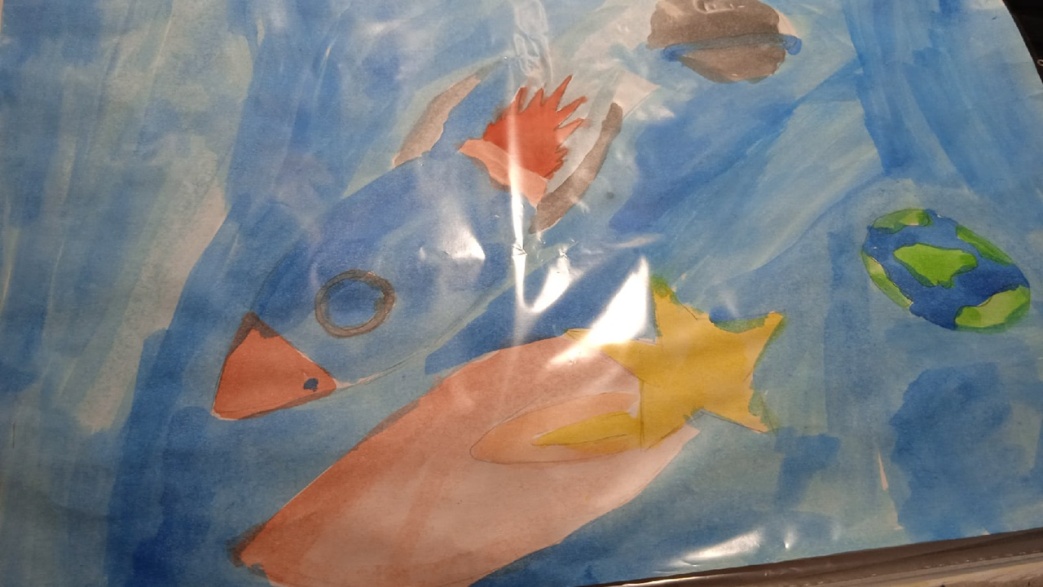 [Speaker Notes: Жная»]
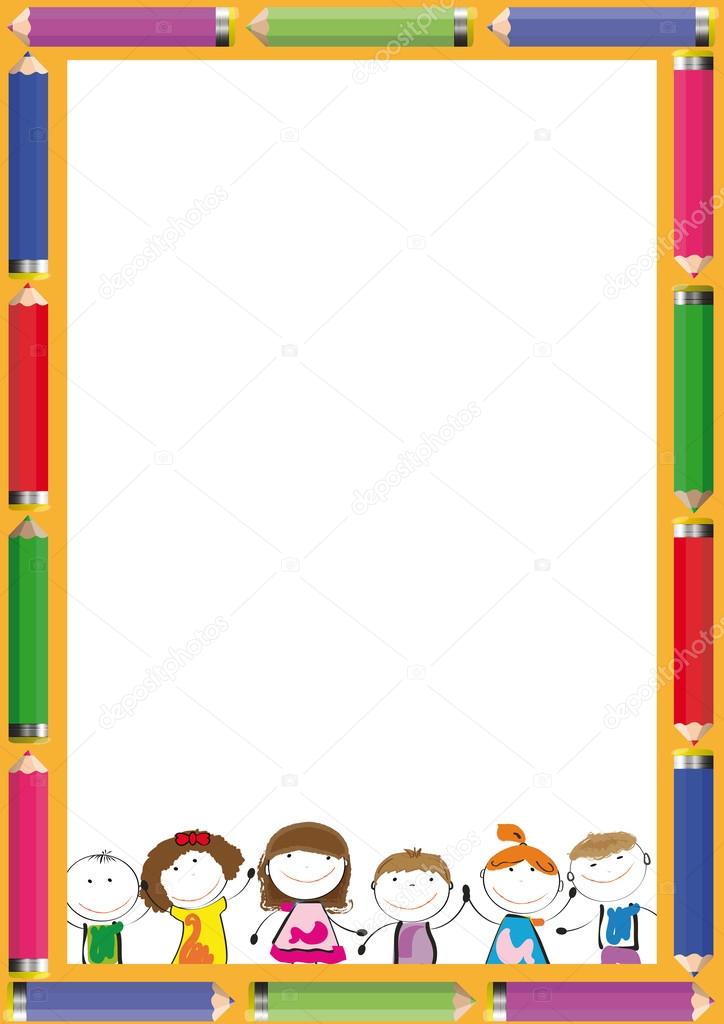 МОЯ ОБЩЕСТВЕННАЯ 
                                  РАБОТА
Я принимаю активное участие в жизни нашего класса
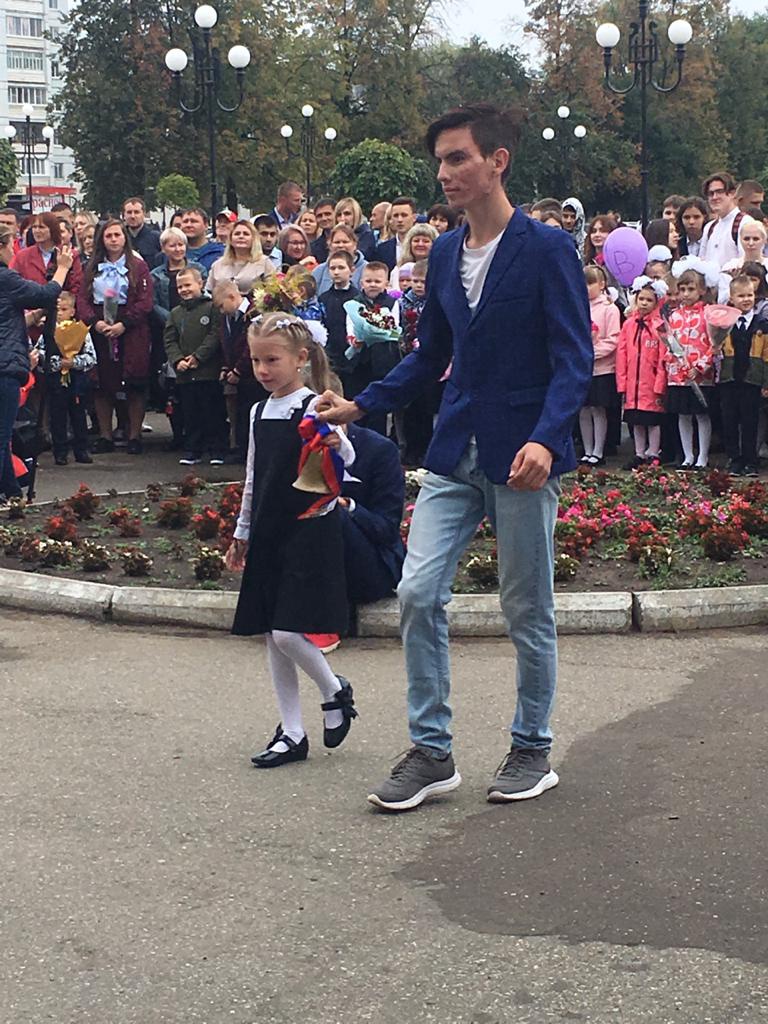 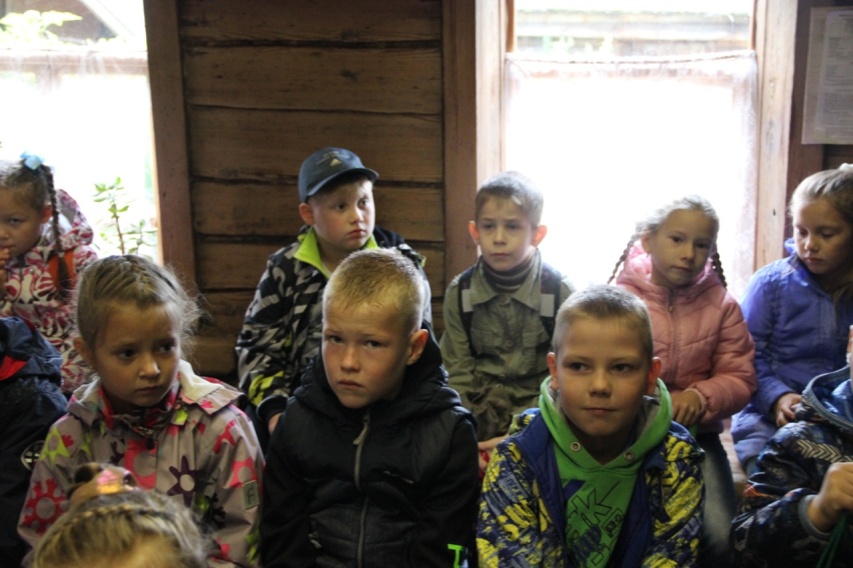 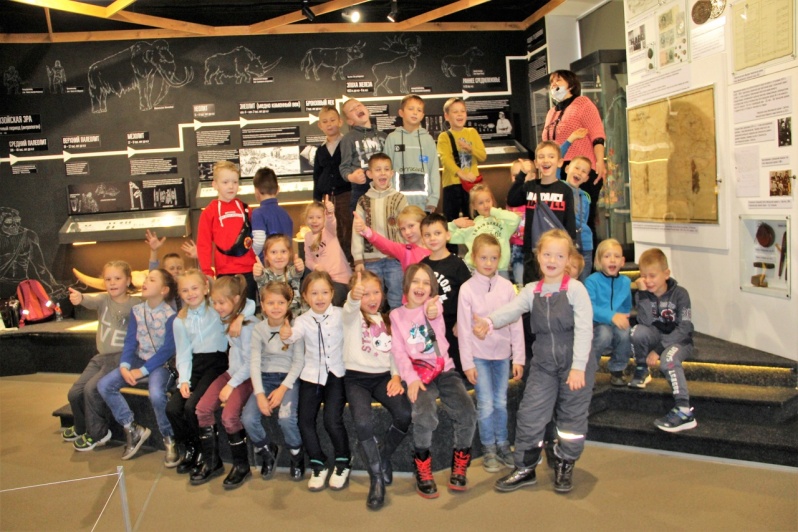 ДЕЖУРСТВО 
В КЛАССЕ
[Speaker Notes: Жная»]
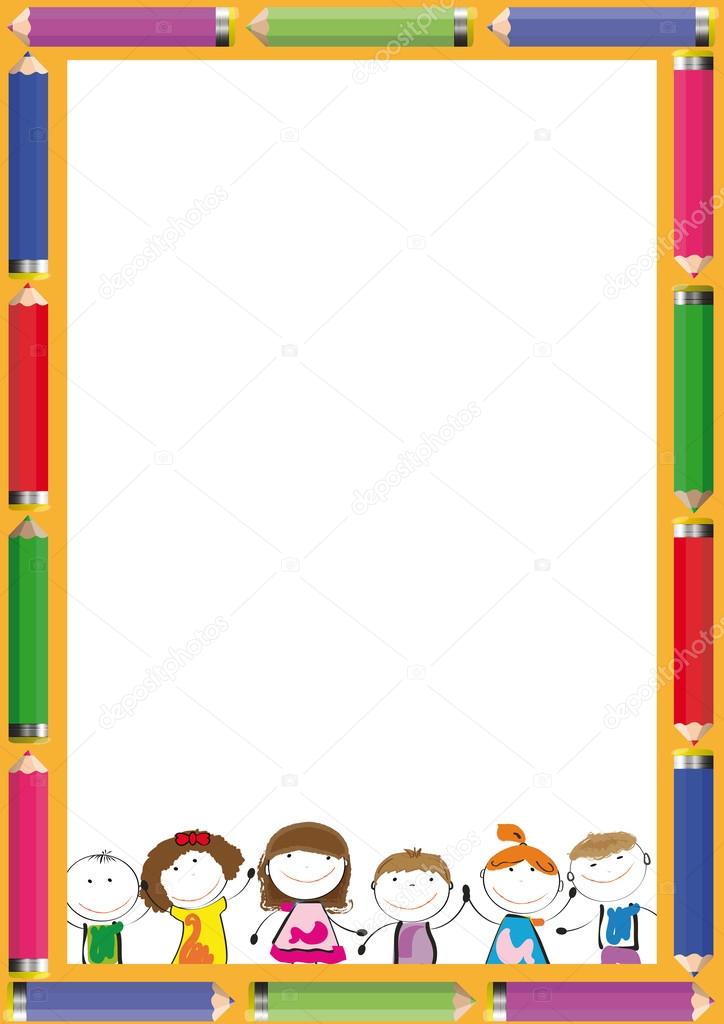 МОЁ ТВОРЧЕСТВО
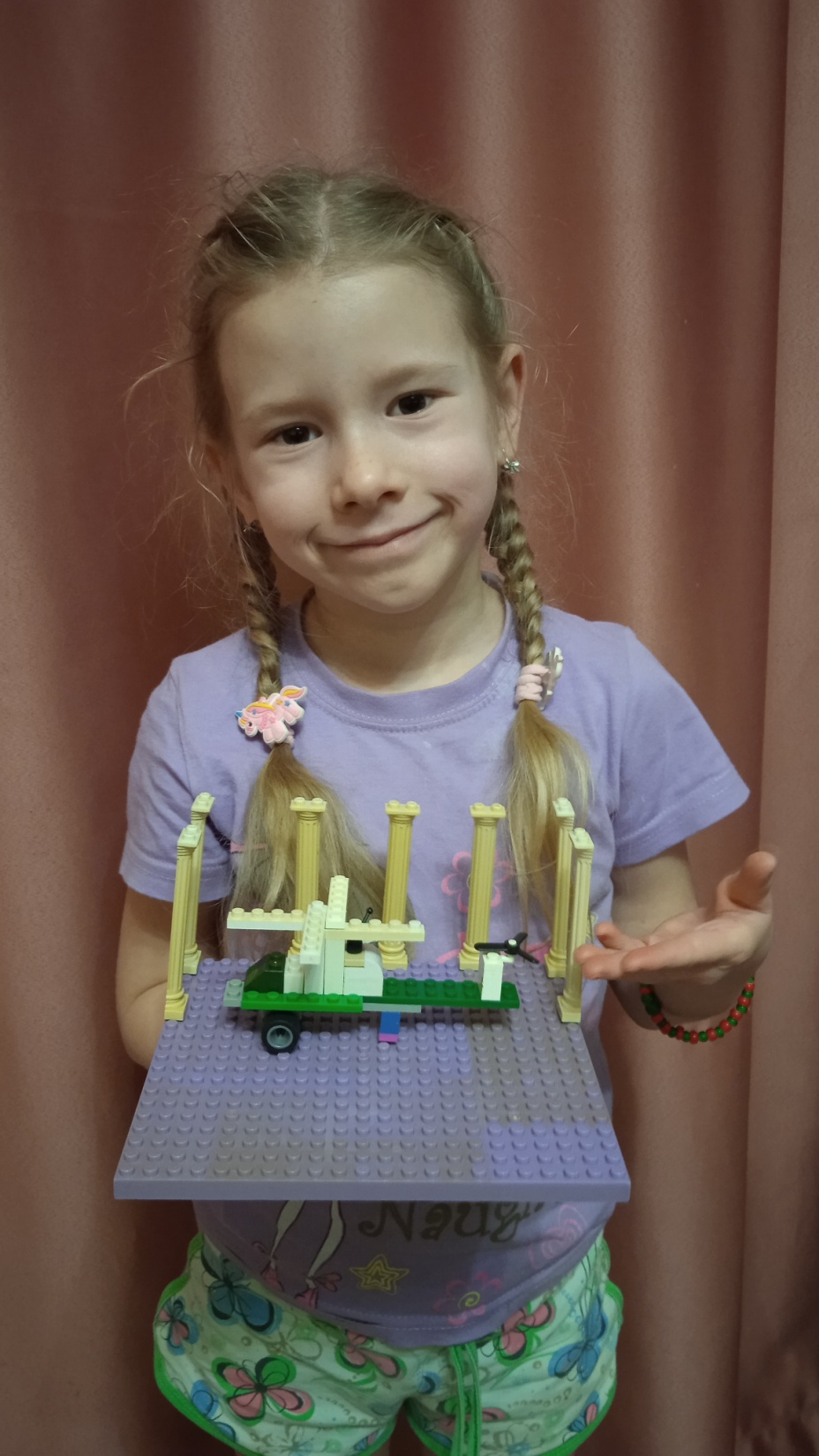 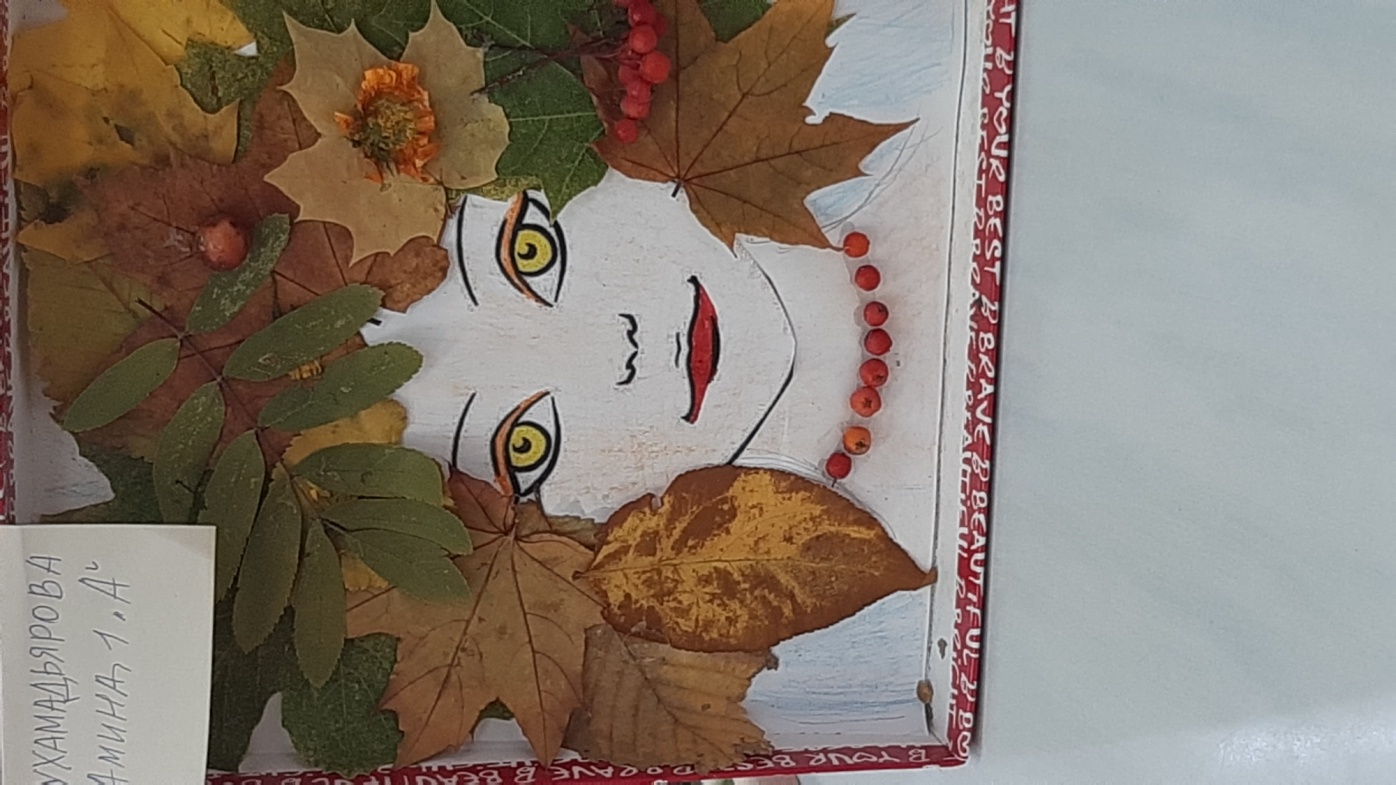 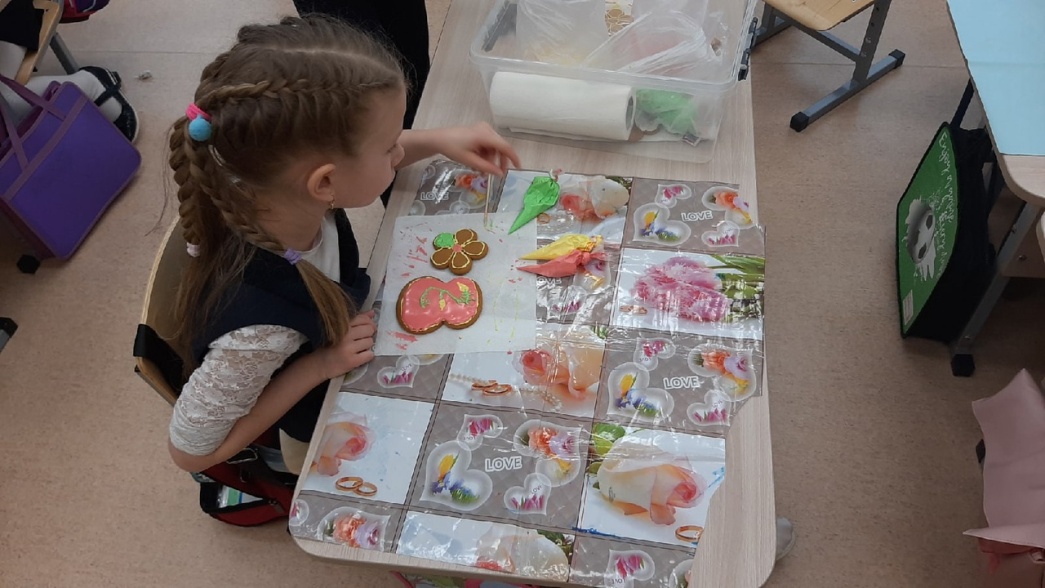 [Speaker Notes: Жная»]
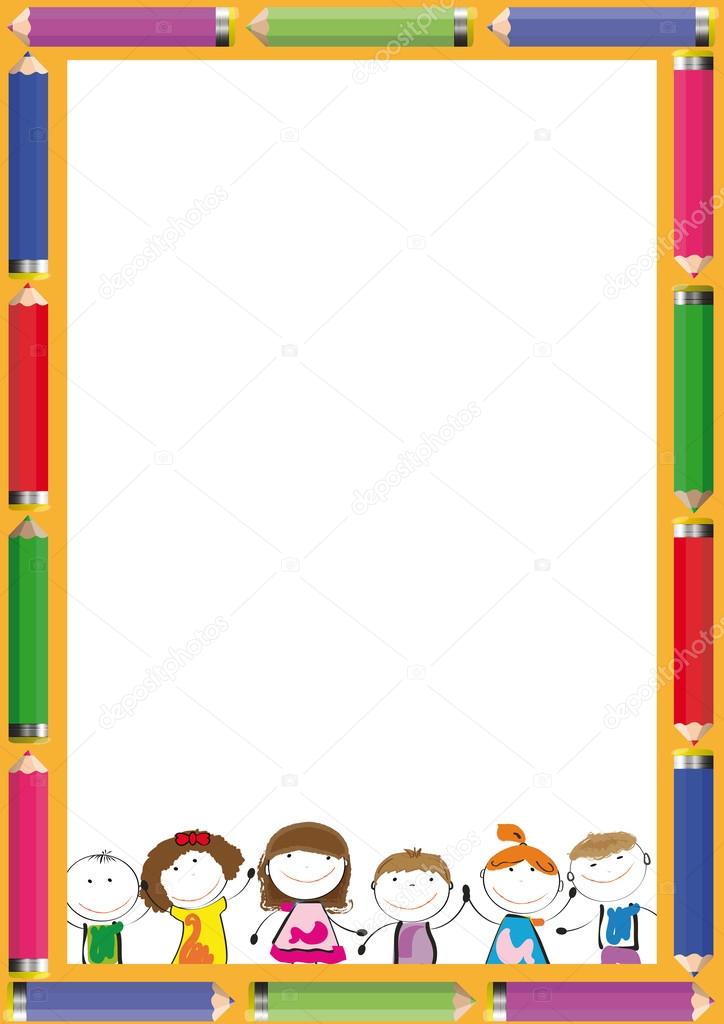 МОИ ВПЕЧАТЛЕНИЯ
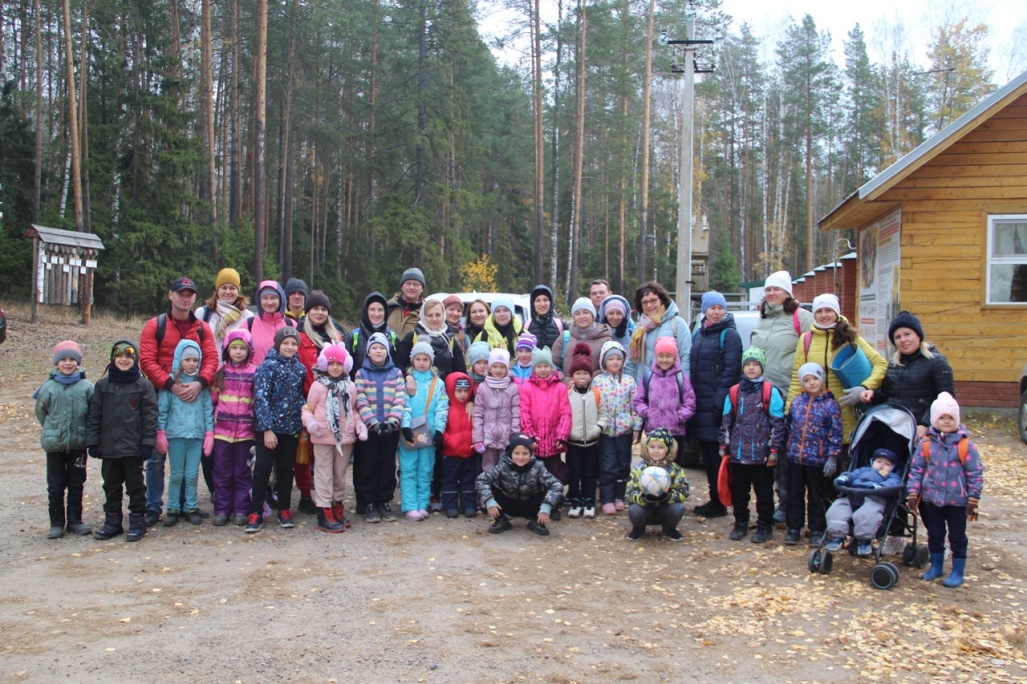 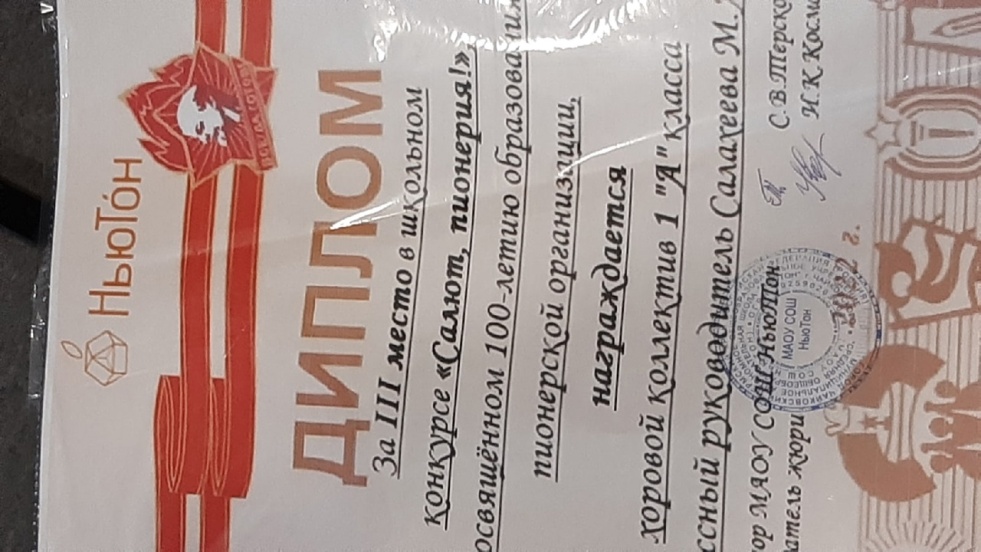 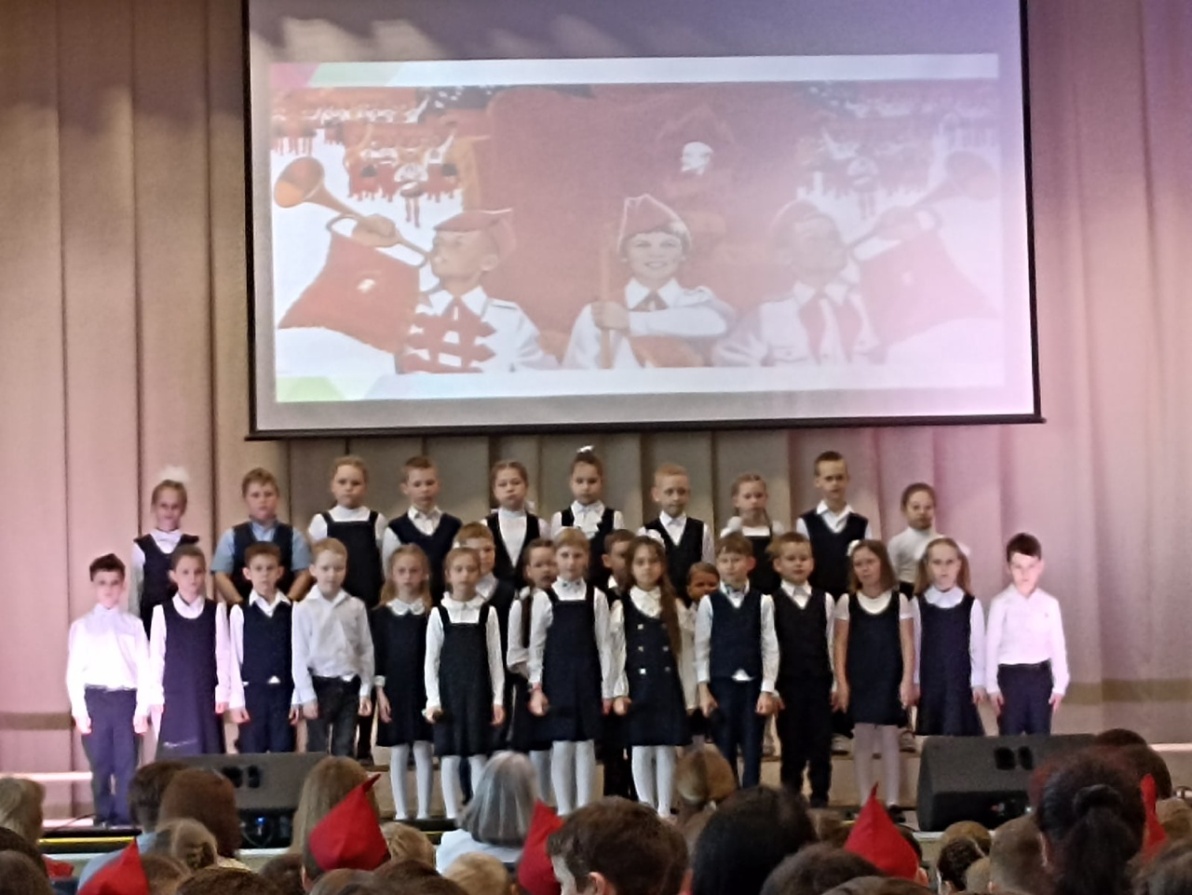 А ЕЩЁ ПОХОД В КИНО  
НА ФИЛЬМ «АРТЕК»
[Speaker Notes: Жная»]
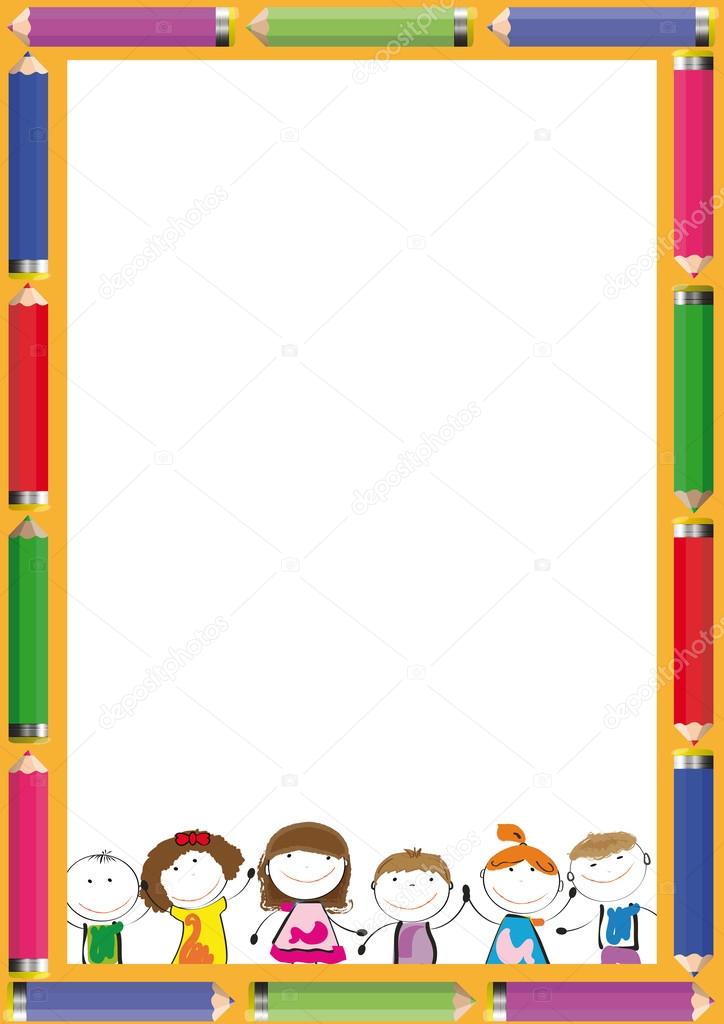 МОИ ДОСТИЖЕНИЯ
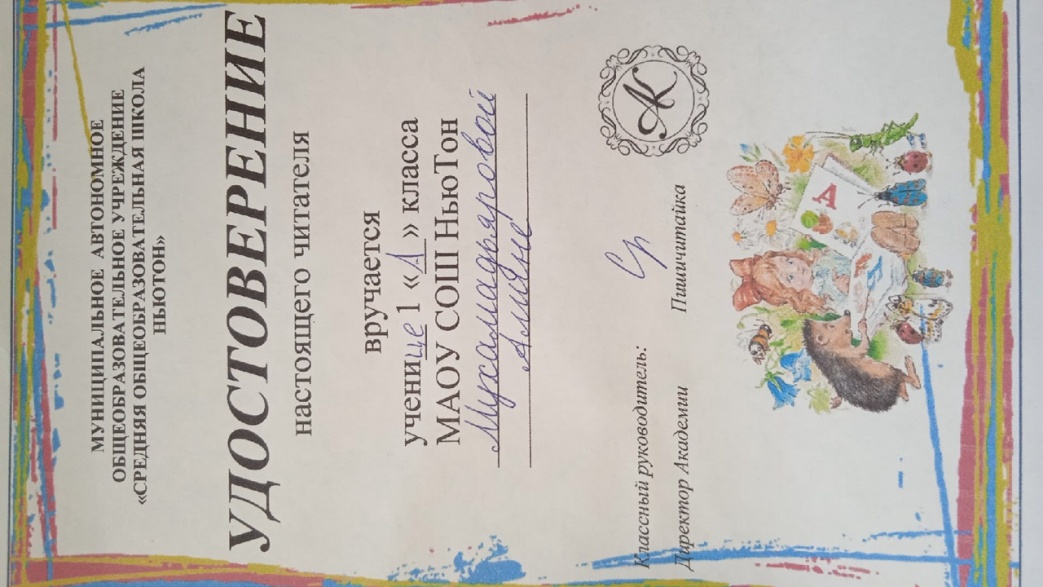 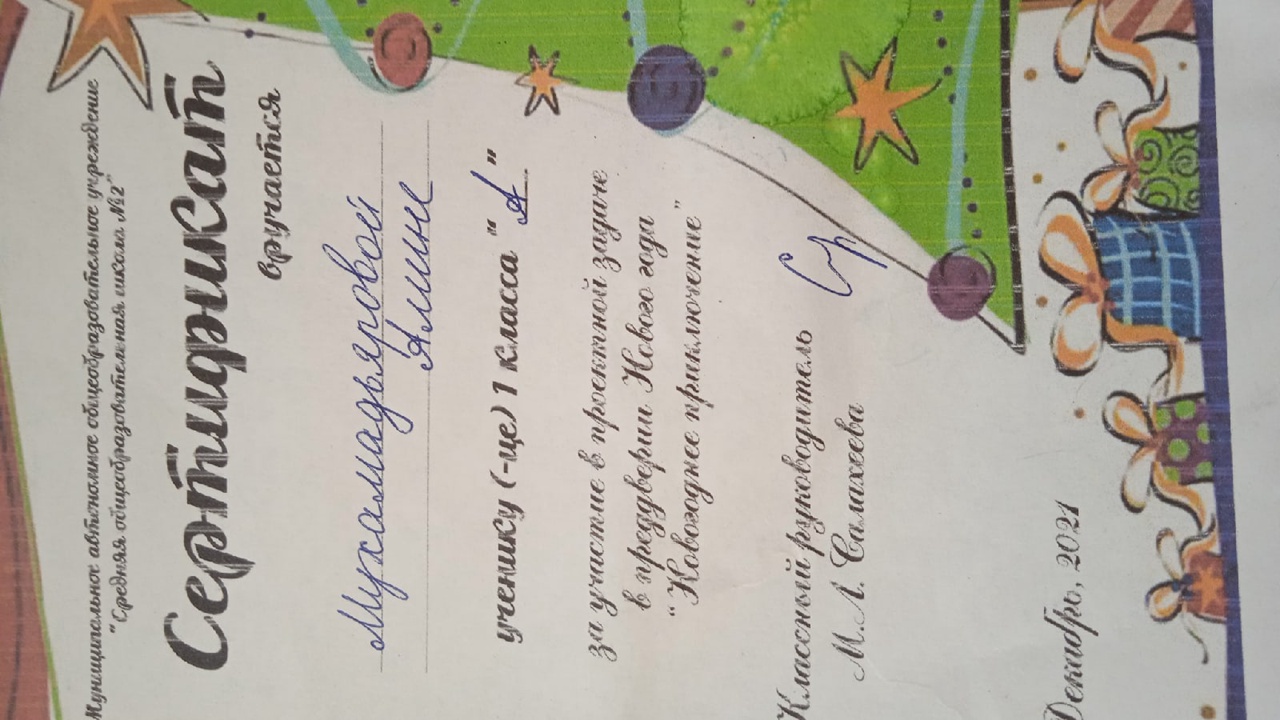 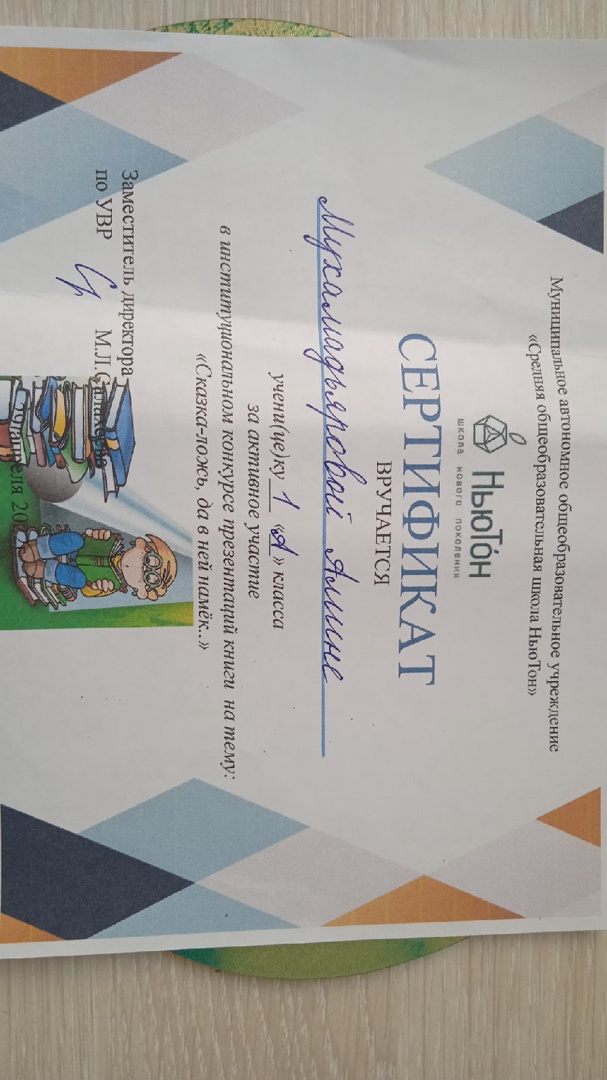 [Speaker Notes: Жная»]